Digestive System
Two groups of organs
1. Alimentary canal (gastrointestinal or GI tract)

Extends from mouth to anus

Digests food and absorbs fragments

Mouth, pharynx, esophagus, stomach, small intestine, and large intestine
Digestive System
2. Accessory digestive organs

Teeth, tongue, gallbladder

Digestive glands

Salivary glands

Liver

Pancreas
Figure 23.1  Alimentary canal and related accessory digestive organs.
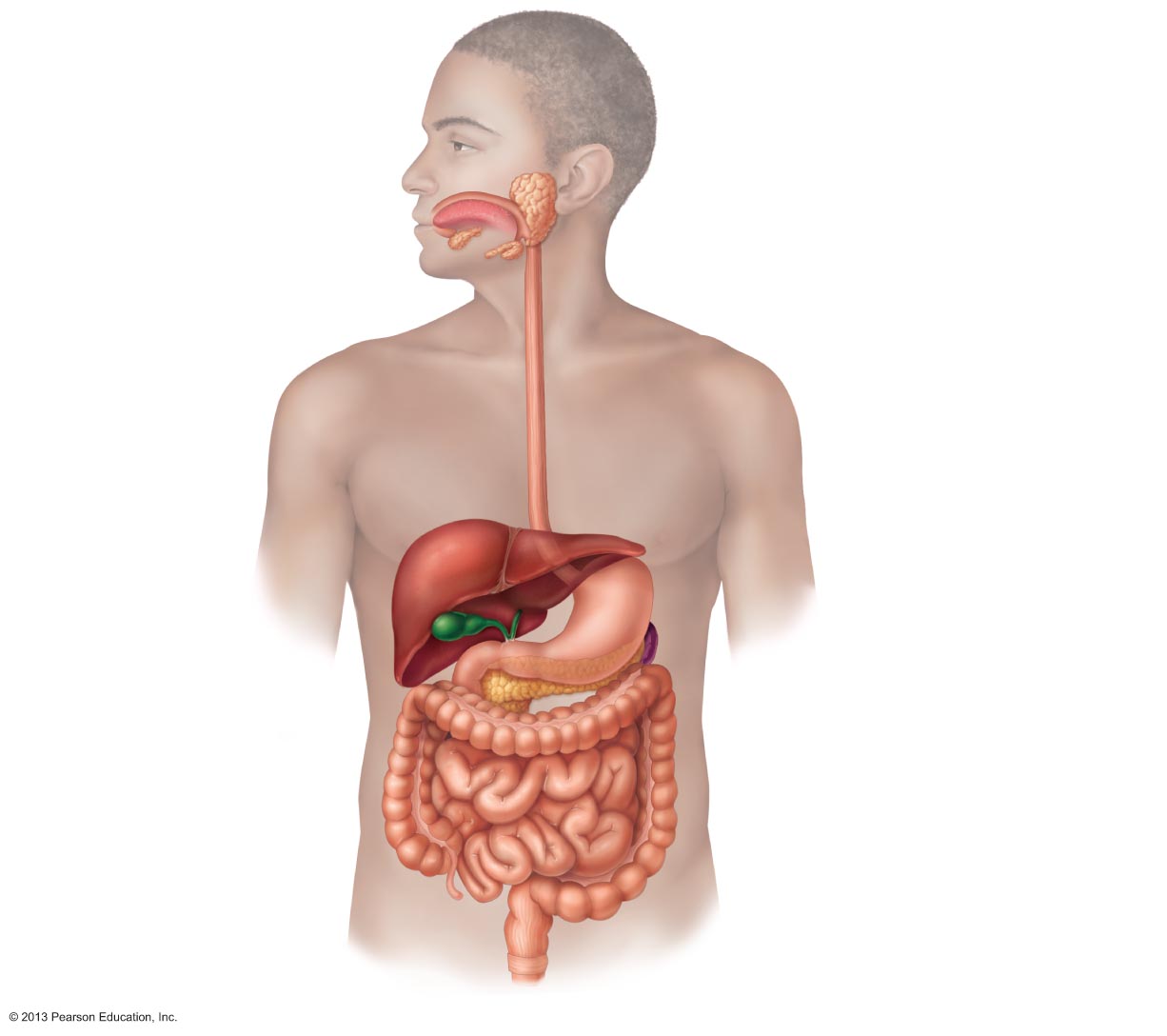 Mouth (oral cavity)
Salivary
glands*
Tongue*
Pharynx
Esophagus
Stomach
Pancreas*
Liver*
Gallbladder*
Small
intestine
Large
intestine
Anus
Anal canal
Please note that due to differing operating systems, some animations will not appear until the presentation is viewed in Presentation Mode (Slide Show view). You may see blank slides in the “Normal” or “Slide Sorter” views. All animations will appear after viewing in Presentation Mode and playing each animation. Most animations will require the latest version of the Flash Player, which is available at http://get.adobe.com/flashplayer.
[Speaker Notes: DigestionOverview]
Digestive Processes
Six essential activities
Ingestion

Propulsion

Mechanical breakdown

Digestion

Absorption

Defecation
Figure 23.3  Peristalsis and segmentation.
From
mouth
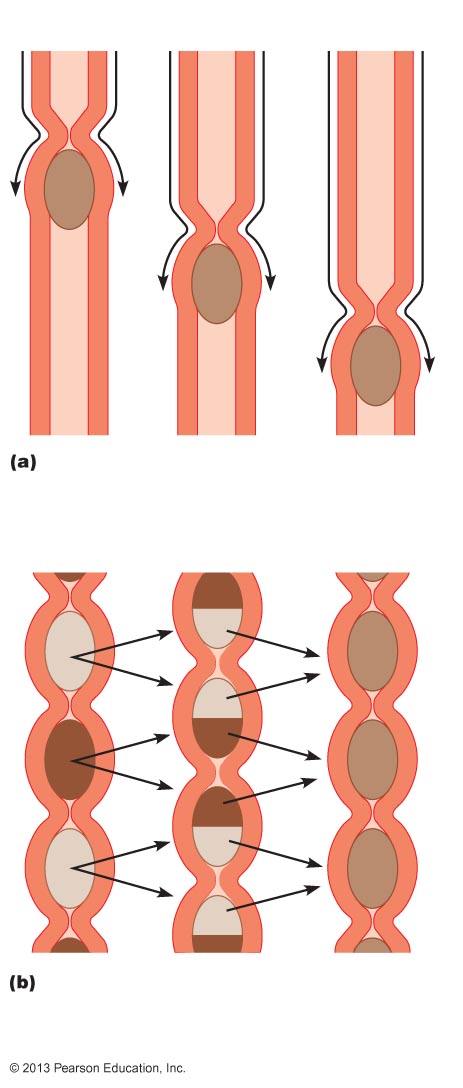 Peristalsis: Adjacent segments of alimentary tract organs alternately contract and relax, moving food along the tract distally.
Segmentation: Nonadjacent segments of alimentary tract organs alternately contract and relax, moving food forward then backward.
Food mixing and slow food propulsion occur.
GI Tract Regulatory Mechanisms
Mechanoreceptors and chemoreceptors 
Respond to 
Stretch
changes in osmolarity 
pH
presence of substrate 
end products of digestion

Initiate reflexes that
Activate or inhibit digestive glands 
Stimulate smooth muscle to mix and move lumen contents
GI Tract Regulatory Mechanisms
Intrinsic and extrinsic controls
Short reflexes 
enteric nerve plexuses (gut brain) respond to stimuli in GI tract

Long reflexes 
respond to stimuli inside or outside GI tract
involve CNS centers and autonomic nerves
Figure 23.4  Neural reflex pathways initiated by stimuli inside or outside the gastrointestinal tract.
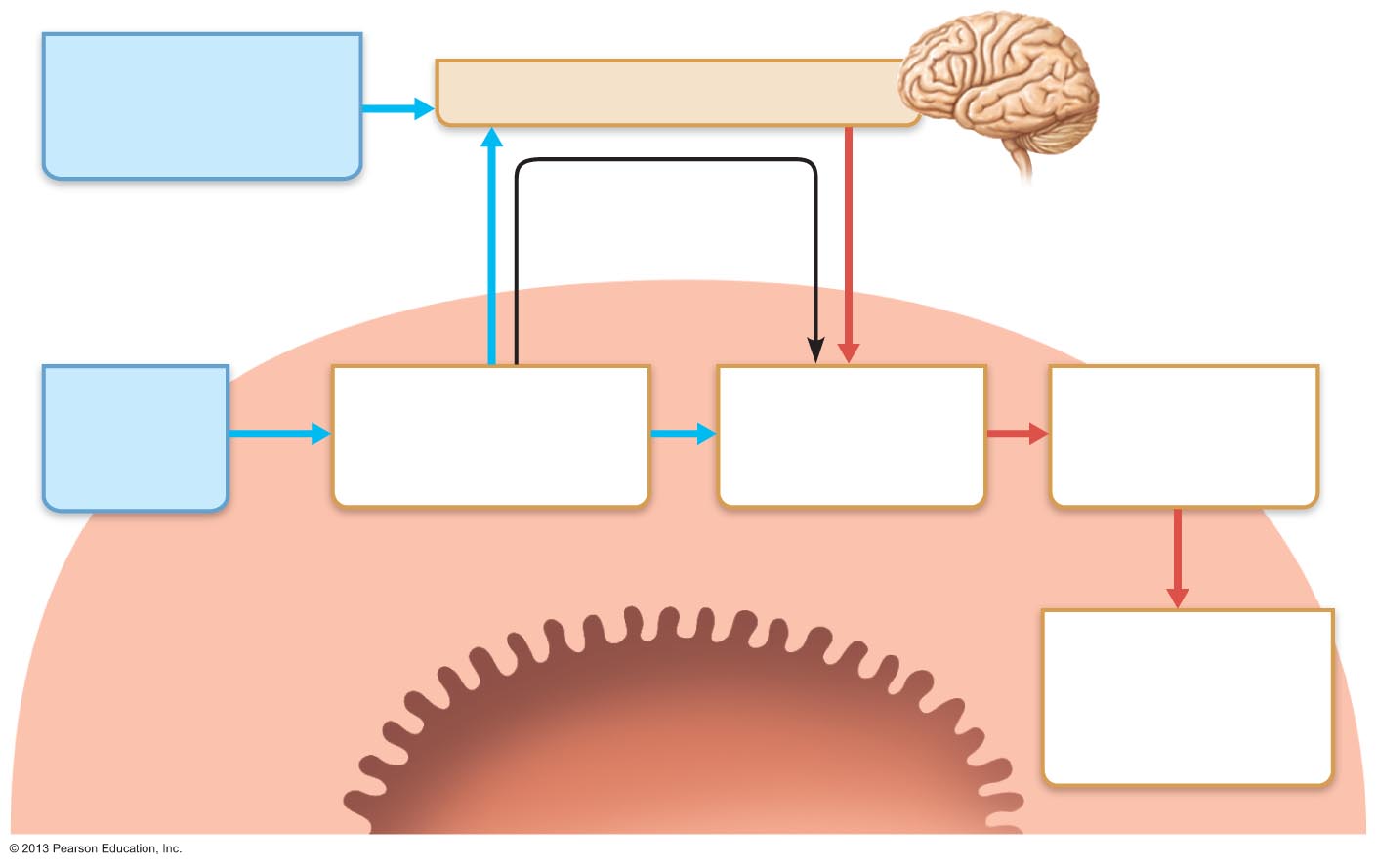 External stimuli
(sight, smell, taste,
thought of food)
Central nervous system
Long reflexes
Visceral afferents
Extrinsic visceral (autonomic)
efferents
Local (intrinsic)
nerve plexus
("gut brain")
Chemoreceptors,
osmoreceptors, or
mechanoreceptors
Effectors:
Smooth muscle
or glands
Internal
(GI tract)
stimuli
Short reflexes
Gastrointestinal
wall (site of short
reflexes)
Response:
Change in
contractile or
secretory activity
Lumen of the
alimentary canal
Peritoneum and Peritoneal Cavity
Peritoneum 
serous membrane of abdominal cavity

Visceral peritoneum 
external surface of most digestive organs
Parietal peritoneum 
lines body wall

Peritoneal cavity
Between two peritoneums
Fluid lubricates mobile organs
Peritoneum and Peritoneal Cavity
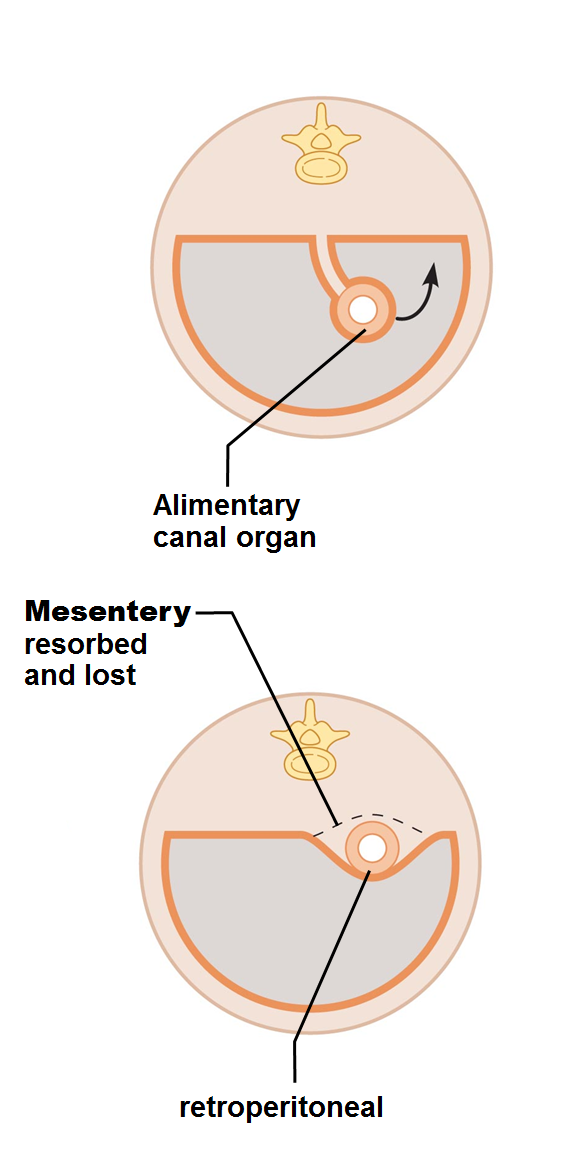 Mesentery 
double layer of peritoneum
Routes for blood vessels, lymphatics, and nerves
Holds organs in place; stores fat

Intraperitoneal (peritoneal) organs surrounded by peritoneum

Retroperitoneal organs posterior to peritoneum
Homeostatic Imbalance
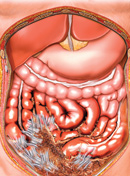 Peritonitis	
Inflammation of peritoneum
Caused by 
piercing abdominal wound
perforating ulcer
ruptured appendix

Peritoneal coverings stick together, localizing infection

Dangerous and lethal if widespread
Treated with debris removal and antibiotics
Histology of the Alimentary Canal
Four basic layers (tunics)
Mucosa

Submucosa

Muscularis externa

Serosa
Figure 23.6  Basic structure of the alimentary canal.
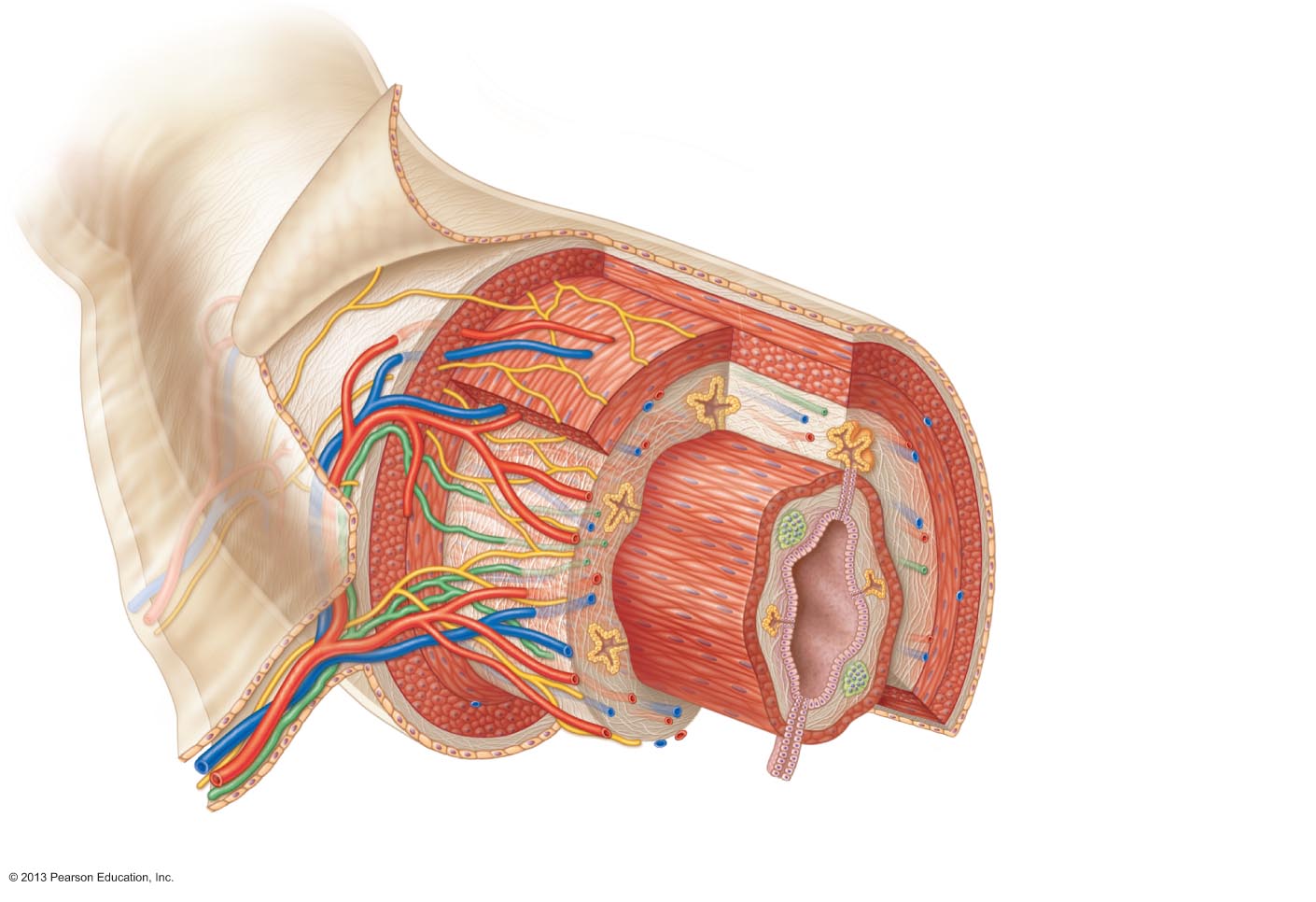 Glands in
submucosa
Mucosa
Epithelium
Lamina propria
Muscularis
  mucosae
Submucosa
Muscularis externa
Longitudinal muscle
Circular muscle
Serosa
Lumen
Gland in mucosa
Mucosa-associated
lymphoid tissue
Mesentery
Mucosa
Lines lumen 

Functions 
Secretes 
Mucus
digestive enzymes
hormones
Absorbs end products of digestion
Protects against infectious disease

Three sublayers: 
Epithelium
lamina propria
muscularis mucosae
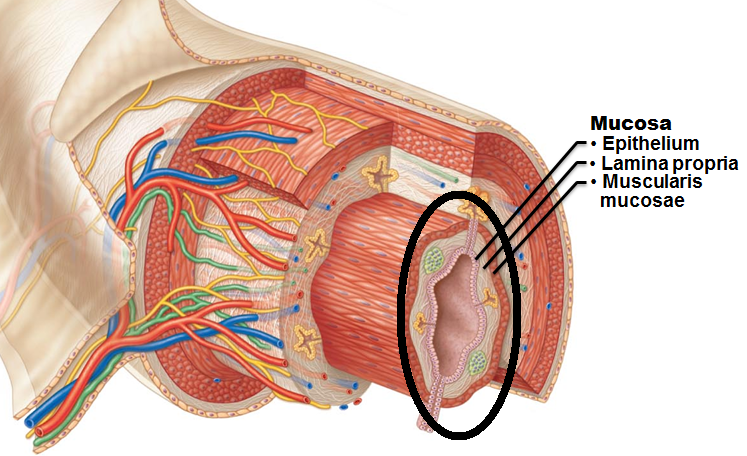 Mucosa
Epithelium
Simple columnar epithelium and mucus-secreting cells (most of tract)
Mucus
Protects digestive organs from enzymes
Eases food passage

May secrete enzymes and hormones 
in stomach and small intestine
Mucosa
Lamina propria
Loose areolar connective tissue

Capillaries for nourishment and absorption 

Lymphoid follicles (part of MALT) 
Defend against microorganisms

Muscularis mucosae: smooth muscle  local movements of mucosa
Submucosa
Submucosa
Areolar connective tissue
Blood and lymphatic vessels, lymphoid follicles, and submucosal nerve plexus
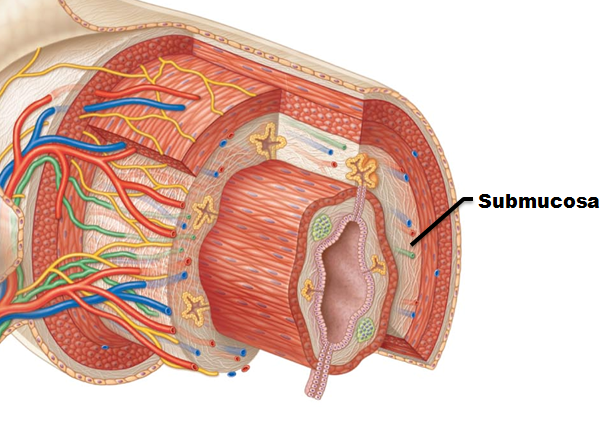 Muscularis Externa
Muscularis externa
Responsible for segmentation and peristalsis 

Inner circular and outer longitudinal layers
Circular layer thickens in some areas  sphincters

Myenteric nerve plexus between two muscle layers
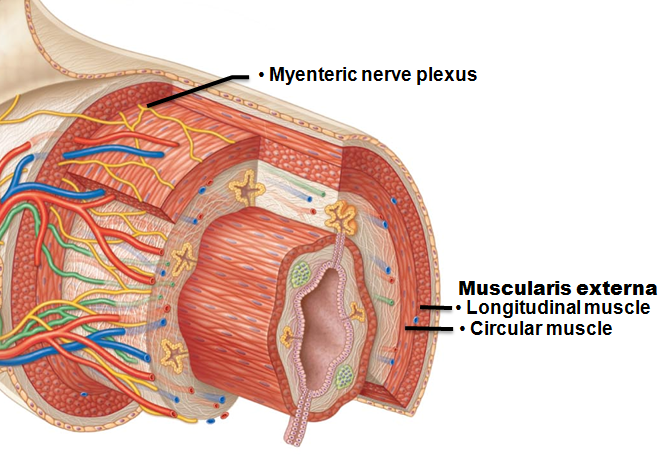 Serosa
Visceral peritoneum

Areolar connective tissue covered with mesothelium in most organs

Replaced by fibrous adventitia in esophagus 

Retroperitoneal organs have both an adventitia and serosa
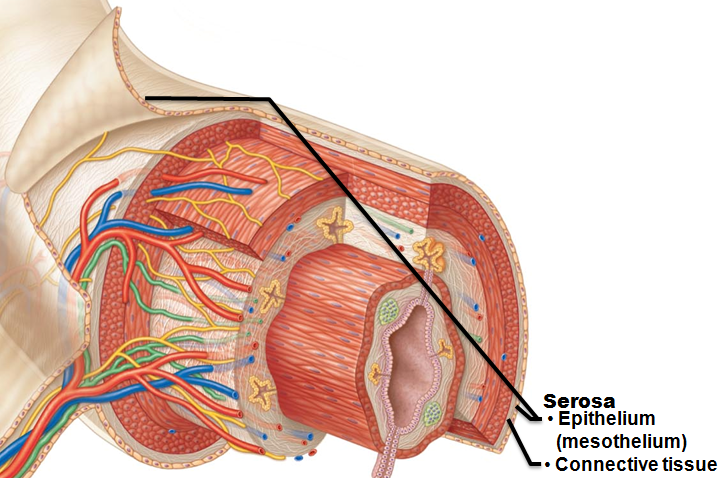 Enteric Nervous System
Intrinsic nerve supply of alimentary canal 
 enteric neurons  

Major nerve supply to GI tract wall; control motility
Submucosal nerve plexus
Regulates glands and smooth muscle in the mucosa
Myenteric nerve plexus
Controls GI tract motility
Enteric Nervous System
Linked to CNS via afferent visceral fibers 

Long ANS fibers synapse with enteric plexuses

Sympathetic impulses inhibit digestive activities

Parasympathetic impulses stimulate digestive activities
Functional Anatomy: Mouth
Oral (buccal) cavity
Bounded by 
Lips
Cheeks 
Palate 
Tongue   

Oral orifice is anterior opening

Lined with stratified squamous epithelium
Figure 23.7a  Anatomy of the oral cavity (mouth).
Soft
palate
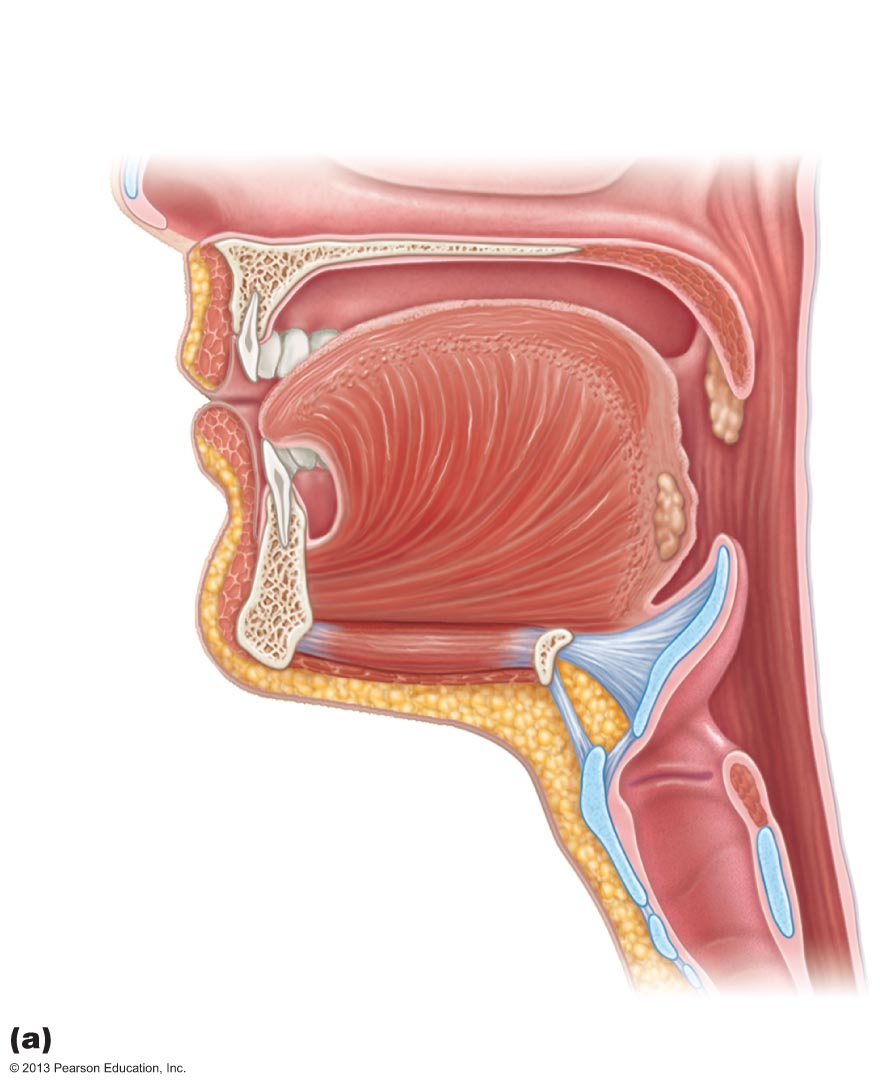 Uvula
Hard
palate
Oral cavity
Palatine
tonsil
Tongue
Oropharynx
Lingual tonsil
Epiglottis
Hyoid bone
Laryngopharynx
Esophagus
Trachea
Sagittal section of the oral cavity and pharynx
Lips and Cheeks
Contain orbicularis oris and buccinator muscles
Vestibule 
recess internal to lips (labia) and cheeks, external to teeth and gums 
Oral cavity proper 
lies within teeth and gums
Labial frenulum 
median attachment of each lip to gum
Figure 23.7b  Anatomy of the oral cavity (mouth).
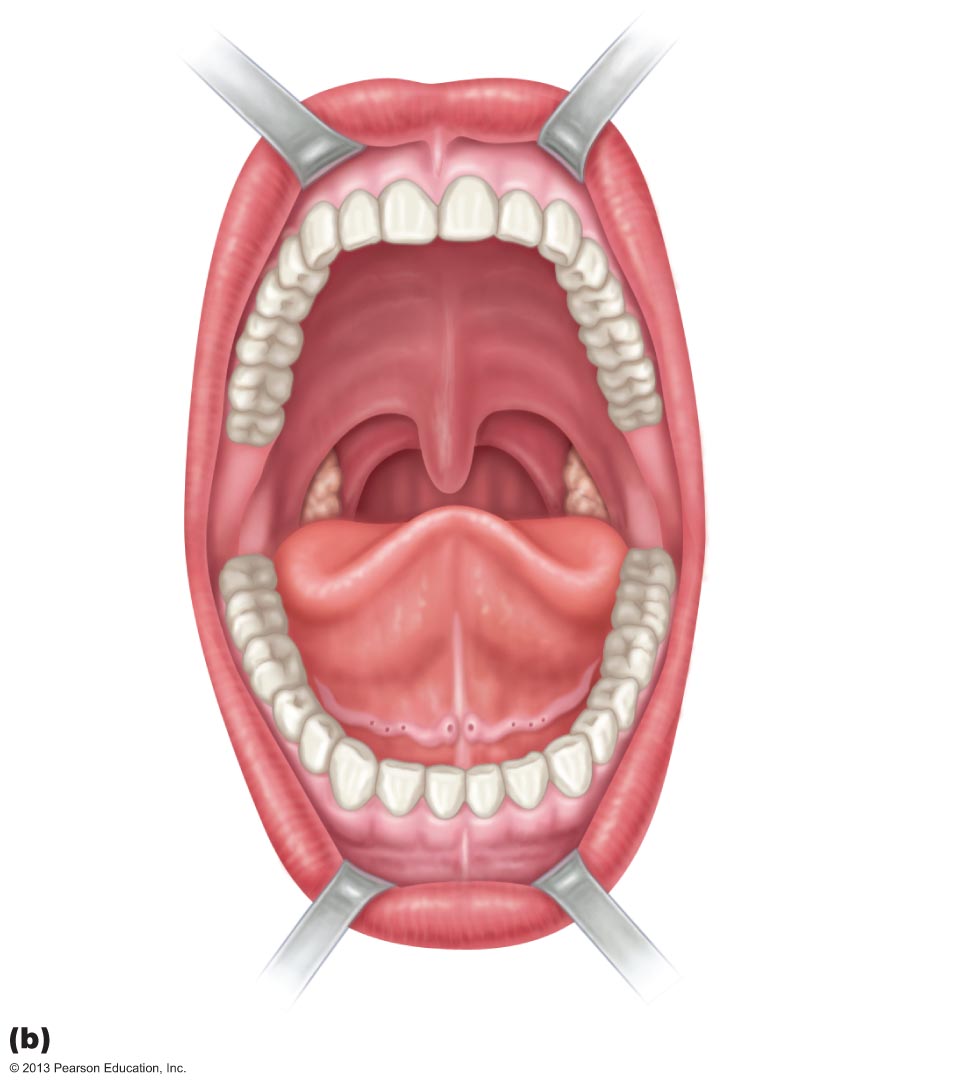 Upper lip
Gingivae 
(gums)
Superior
labial
frenulum
Palatine
raphe
Palatoglossal
arch
Hard
palate
Palatopharyngeal
arch
Soft
palate
Uvula
Posterior wall
of oropharynx
Tongue
Palatine
tonsil
Lingual frenulum
Opening of
Submandibular
duct
Gingivae (gums)
Oral vestibule
Inferior labial
frenulum
Lower lip
Anterior view
Palate
Hard palate 
palatine bones and palatine processes of maxillae

Slightly corrugated to help create friction against tongue

Soft palate 
fold formed mostly of skeletal muscle

Closes off nasopharynx during swallowing

Uvula projects downward from its free edge
Tongue
Skeletal muscle

Functions include
Repositioning and mixing food during chewing 
Formation of bolus
Initiation of swallowing, speech, and taste

Intrinsic muscles 
change shape of tongue

Extrinsic muscles 
alter tongue's position

Lingual frenulum
attachment to floor of mouth
Tongue
Surface bears papillae
Filiform
whitish, give the tongue roughness and provide friction
do not contain taste buds 
Fungiform
reddish, scattered over tongue
contain taste buds 
Circumvallate (vallate)
V-shaped row in back of tongue
contain taste buds
Foliate
on lateral aspects of posterior tongue; contain taste buds that function primarily in infants and children
Tongue
Lingual lipase
Secreted by serous cells beneath foliate and vallate papillae secrete

Fat-digesting enzyme functional in stomach

Terminal sulcus marks division between
Body 
anterior 2/3 residing in oral cavity
Root 
posterior third residing in oropharynx
Just posterior to vallate papillae
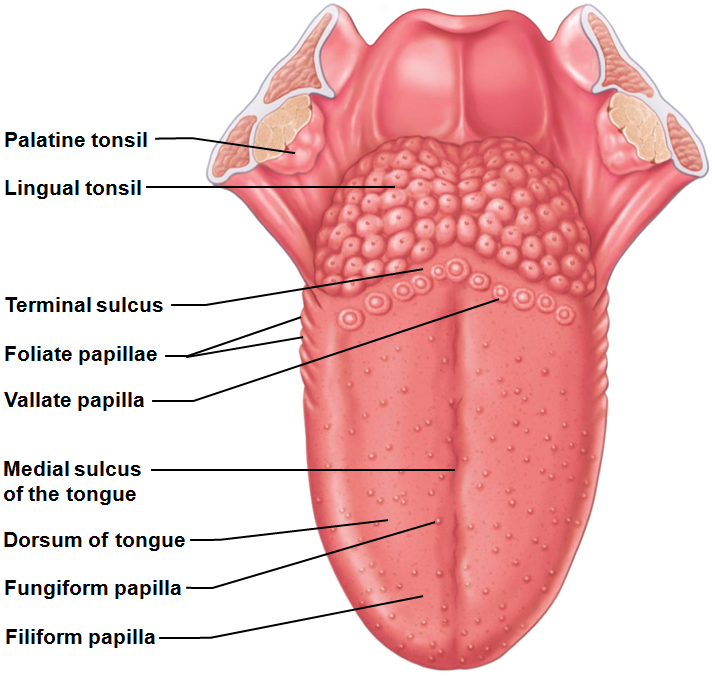 Salivary Glands
Function of saliva
Cleanses mouth
Dissolves food chemicals for taste 
Moistens food; compacts into bolus 
Begins breakdown of starch with enzymes
Salivary Glands
Extrinsic salivary glands
Produce most saliva; lie outside oral cavity 
Parotid
Submandibular
Sublingual

Intrinsic salivary glands
Scattered throughout oral cavity; augment slightly
continuously keep mouth moist
Salivary Glands
Parotid gland
Anterior to ear
External to masseter muscle 
Parotid duct opens into vestibule next to second upper molar
Mumps is inflammation of parotid glands

Submandibular gland 
Medial to body of mandible
Duct opens at base of lingual frenulum
Salivary Glands
Sublingual gland
Anterior to submandibular gland under tongue
Opens via 10–12 ducts into floor of mouth
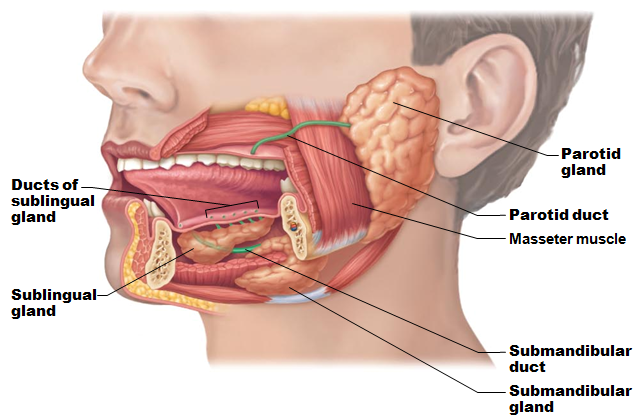 Salivary Glands
Two types of secretory cells

Serous cells
Watery, enzymes, ions, bit of mucin

Mucous cells
Mucus

Parotid gland, submandibular glands are mostly serous
 Sublingual gland is mostly mucous
Composition of Saliva
97–99.5% water, slightly acidic
Electrolytes
Na+, K+, Cl–, PO4 2–, HCO3–
Salivary amylase 
Lingual lipase
Mucin
Metabolic wastes
urea and uric acid
Lysozyme, IgA, defensins, and a cyanide compound protect against microorganismsa
Control of Salivation
Extrinsic salivary glands activated by parasympathetic nervous system when 
Ingested food stimulates chemoreceptors and mechanoreceptors in mouth 

Salivatory nuclei in brain stem send impulses along parasympathetic fibers in cranial nerves VII and IX

Strong sympathetic stimulation inhibits salivation and results in dry mouth 
xerostomia
Teeth
Tear and grind food for digestion

Primary and permanent dentitions formed by age 21

20 deciduous teeth erupt (6–24 months of age)
Roots resorbed
teeth fall out (6–12 years of age) as permanent teeth develop

32 permanent teeth
All but third molars in by end of adolescence
Third molars at 17–25, or may not erupt
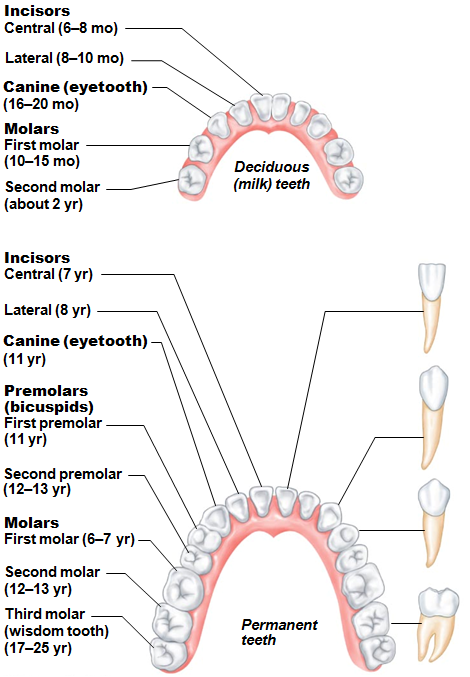 Classes of Teeth
Incisors
Chisel shaped for cutting 
Canines 
Fanglike teeth that tear or pierce
Premolars (bicuspids)
Broad crowns, rounded cusps 
 grind/crush
Molars 
Broad crowns, rounded cusps – best grinders
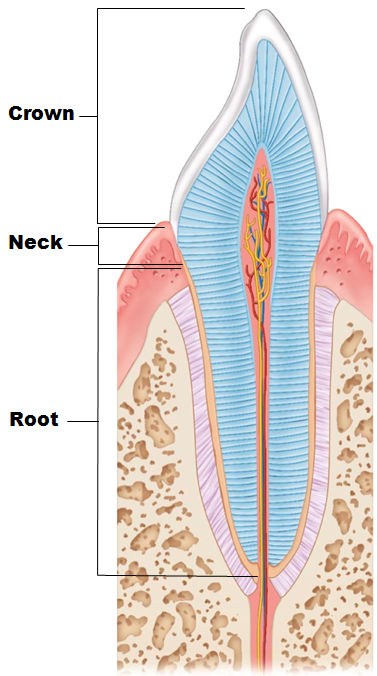 Tooth Structure
Crown 
 exposed part above gingiva (gum)
Covered by enamel
hardest substance in body  
Enamel-producing cells degenerate when tooth erupts  no healing if decay or crack

Root 
 portion embedded in jawbone
Connected to crown by neck
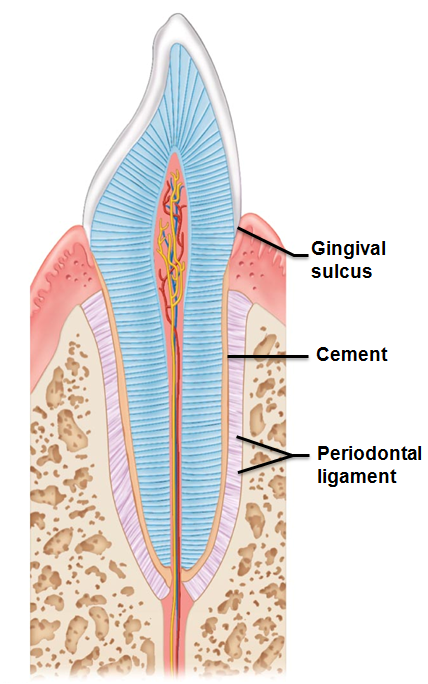 Tooth Structure
Cement 
 calcified connective tissue 
Covers root
Attaches  it to periodontal ligament
Periodontal ligament
Forms fibrous joint called gomphosis
Anchors tooth in bony socket
Gingival sulcus 
groove where gingiva borders tooth
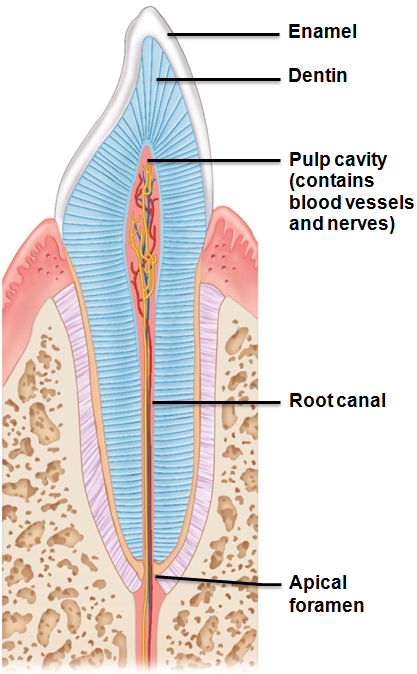 Tooth Structure
Dentin 
 bonelike material under enamel
Maintained by odontoblasts of pulp cavity
Pulp cavity 
surrounded by dentin 
Pulp - connective tissue, blood vessels, and nerves
Root canal 
as pulp cavity extends to root
Apical foramen at proximal end of root
Entry for blood vessels, nerves, etc.
Tooth and Gum Disease
Dental caries (cavities) 
demineralization of enamel and dentin from bacterial action 

Dental plaque (film of sugar, bacteria, and debris) adheres to teeth
Acid from bacteria dissolves calcium salts
Proteolytic enzymes digest organic matter 

Prevention: daily flossing and brushing
Tooth and Gum Disease
Gingivitis

Plaque calcifies to form calculus (tartar)

Calculus disrupts seal between gingivae and teeth 

Anaerobic bacteria infect gums

Infection reversible if calculus removed
Tooth and Gum Disease
Periodontitis (from neglected gingivitis)
Immune cells attack intruders and body tissues
Destroy periodontal ligament
Activate osteoclasts  dissolve bone

Possible tooth loss
may promote 
atherosclerosis 
clot formation in coronary and cerebral arteries 

Risk factors - smoking, diabetes mellitus, oral piercing
Pharynx
Food passes from mouth  oropharynx  laryngopharynx

Allows passage of food, fluids, and air

Stratified squamous epithelium lining; mucus-producing glands

Skeletal muscle layers: inner longitudinal, outer pharyngeal constrictors
Esophagus
Flat muscular tube from laryngopharynx to stomach

Pierces diaphragm at esophageal hiatus 

Joins stomach at cardial orifice 

Gastroesophageal (cardiac) sphincter
Surrounds cardial orifice
Homeostatic Imbalance
Heartburn
Stomach acid regurgitates into esophagus

Likely with excess food/drink, extreme obesity, pregnancy, running

Also with hiatal hernia 
structural abnormality
Part of stomach above diaphragm
Esophagus
Esophageal mucosa contains stratified squamous epithelium
Changes to simple columnar at stomach 

Esophageal glands in submucosa secrete mucus to aid in bolus movement

Muscularis externa 
skeletal superiorly; mixed in middle; smooth inferiorly

Adventitia instead of serosa
Digestive Processes: Mouth
Ingestion
Mechanical digestion
Chewing
Propulsion 
Deglutition 
swallowing
Chemical digestion 
salivary amylase 
lingual lipase
Almost no absorption takes place
Mastication
Cheeks and closed lips hold food between teeth

Tongue mixes food with saliva; compacts food into bolus

Teeth cut and grind

Partly voluntary

Partly reflexive
Stretch reflexes; pressure receptors in cheeks, gums, tongue
Deglutition
Involves tongue, soft palate, pharynx, esophagus

Buccal phase
Voluntary contraction of tongue

Pharyngeal-esophageal phase
Involuntary 
primarily vagus nerve
Control center in the medulla and lower pons
Stomach: Gross Anatomy
In upper left quadrant; temporary storage; chemical digestion of bolus to chyme
Cardial part (cardia) 
Surrounds cardial orifice
Fundus
Dome-shaped region beneath diaphragm
Body
Midportion
Pyloric part 
Antrum (superior portion)  pyloric canal  pylorus
Pylorus continuous with duodenum through pyloric valve (sphincter controlling stomach emptying)
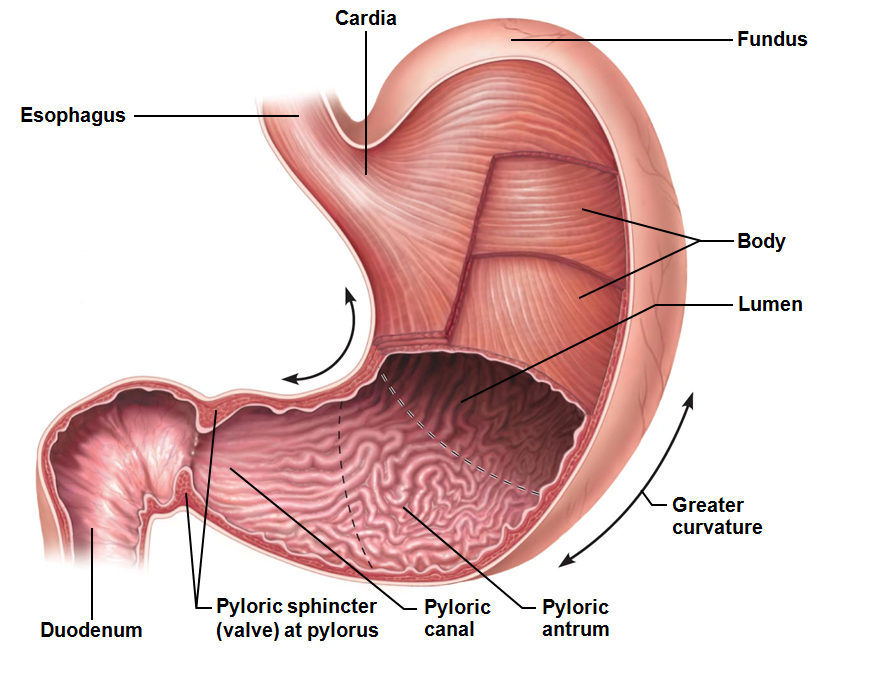 Stomach: Gross Anatomy
Greater curvature 
 convex lateral surface

Lesser curvature 	
concave medial surface

Mesenteries tether stomach

Lesser omentum 
From liver to lesser curvature

Greater omentum – contains fat deposits & lymph nodes 
Greater curvature  over small intestine  spleen & transverse colon
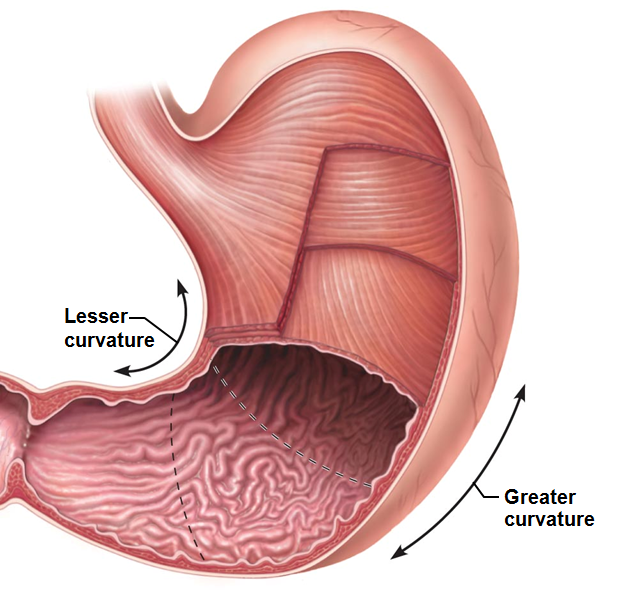 Figure 23.30b  Mesenteries of the abdominal digestive organs.
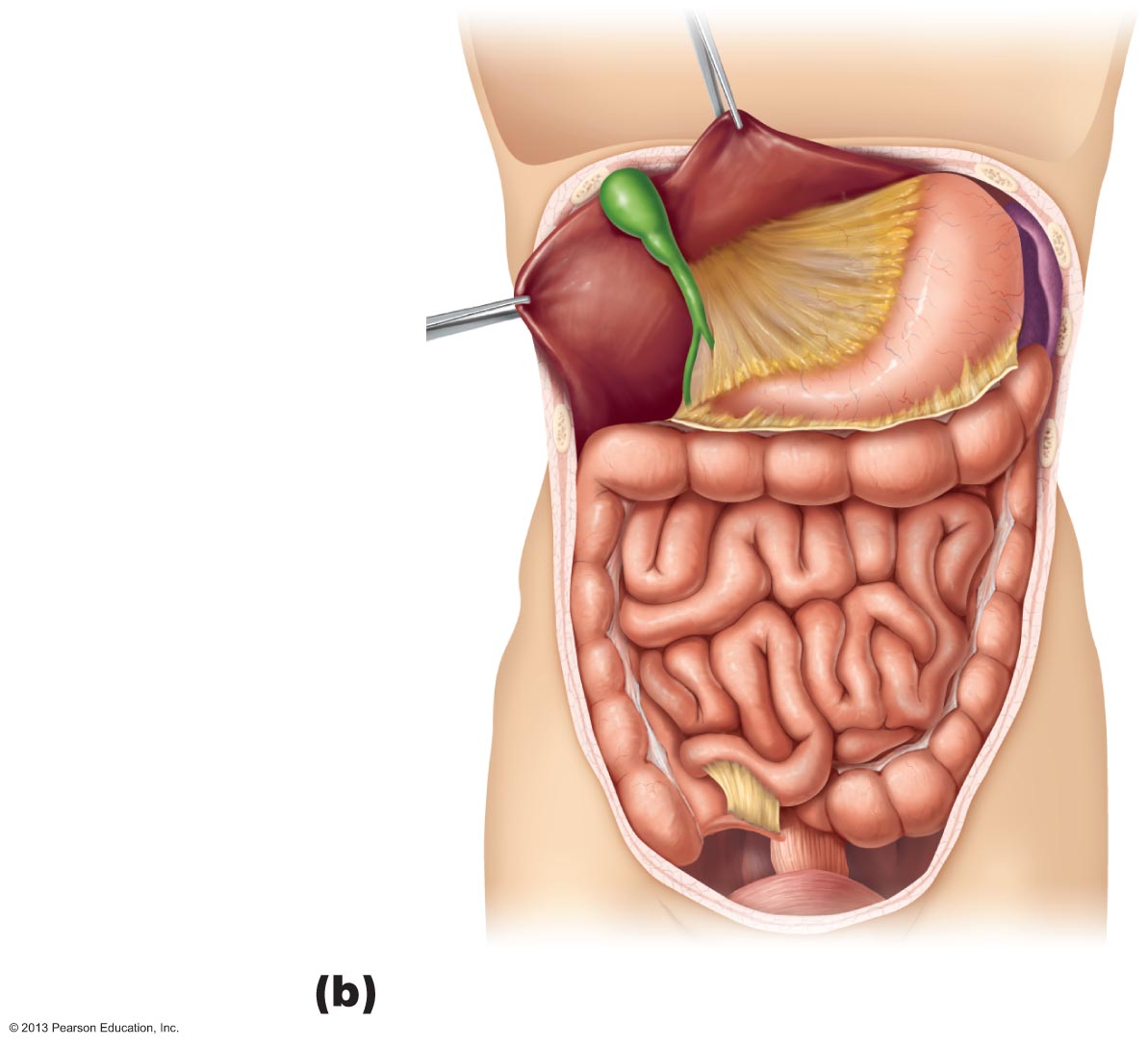 Liver
Gallbladder
Lesser omentum
Stomach
Duodenum
Transverse colon
Small intestine
Cecum
Urinary bladder
Figure 23.30c  Mesenteries of the abdominal digestive organs.
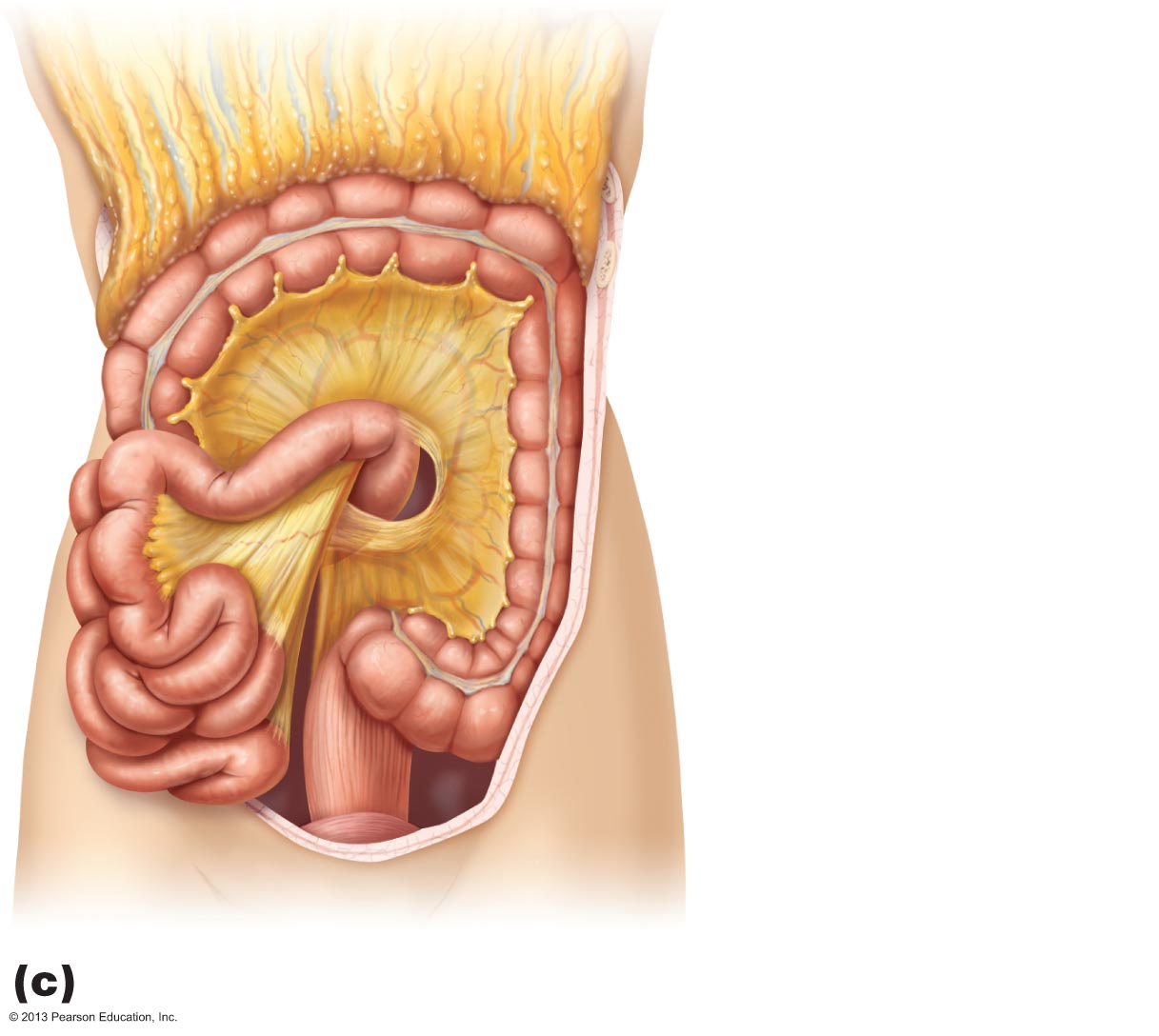 Greater omentum
Transverse colon
Transverse
mesocolon
Descending colon
Jejunum
Mesentery
Sigmoid 
mesocolon
Sigmoid colon
Ileum
Stomach: Microscopic Anatomy
Four tunics
Muscularis and mucosa modified
Muscularis externa
Three layers of smooth muscle
Inner oblique layer allows stomach to churn, mix, move, and physically break down food
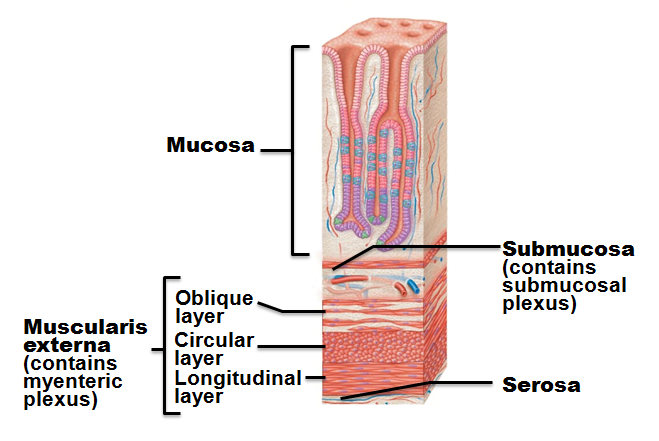 Stomach: Microscopic Anatomy
Mucosa
Simple columnar epithelium composed of mucous cells
Secrete two-layer coat of alkaline mucus
Surface layer traps bicarbonate-rich fluid beneath it

Dotted with gastric pits  gastric glands
Gastric glands produce gastric juice
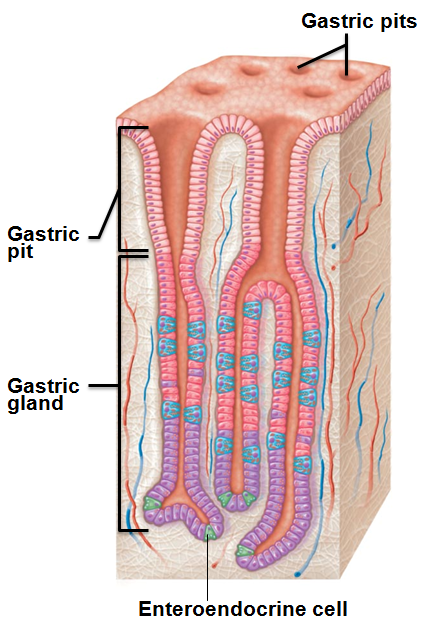 Gastric Glands
Cell types
Mucous neck cells (secrete thin, acidic mucus of unknown function)

Parietal cells 

Chief cells 

Enteroendocrine cells
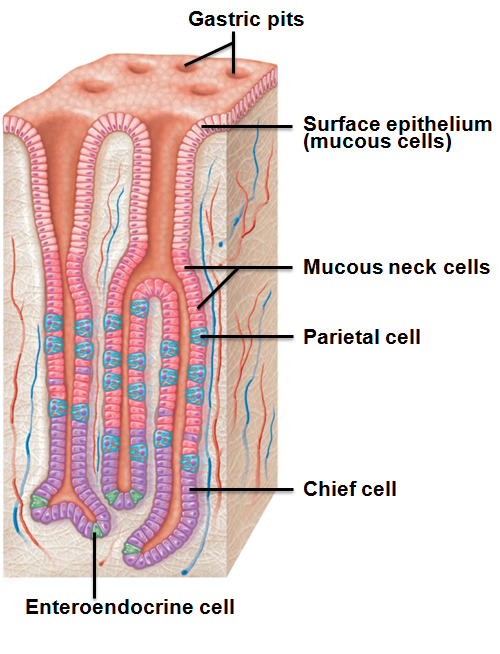 Gastric Gland Secretions
Glands in fundus and body produce most gastric juice
Parietal cell secretions
Hydrochloric acid (HCl) 
 pH 1.5–3.5 
denatures protein
activates pepsin
breaks down plant cell walls
kills many bacteria

Intrinsic factor
Glycoprotein required for absorption of vitamin B12 in small intestine
Gastric Gland Secretions
Chief cell secretions
Pepsinogen - inactive enzyme
Activated to pepsin by HCl and by pepsin itself 
a positive feedback mechanism

Lipases
Digest ~15% of lipids
Gastric Gland Secretions
Enteroendocrine cells
Secrete chemical messengers into lamina propria
Act as paracrines
Serotonin and histamine

Hormones
Somatostatin (also acts as paracrine) and gastrin
Mucosal Barrier
Harsh digestive conditions in stomach

Has mucosal barrier to protect
Thick layer of bicarbonate-rich mucus 

Tight junctions between epithelial cells
Prevent juice seeping underneath tissue 

Damaged epithelial cells quickly replaced by division of stem cells
Surface cells replaced every 3–6 days
Please note that due to differing operating systems, some animations will not appear until the presentation is viewed in Presentation Mode (Slide Show view). You may see blank slides in the “Normal” or “Slide Sorter” views. All animations will appear after viewing in Presentation Mode and playing each animation. Most animations will require the latest version of the Flash Player, which is available at http://get.adobe.com/flashplayer.
[Speaker Notes: Gastric Glands(?)]
Homeostatic Imbalance
Gastritis
Inflammation caused by anything that breaches mucosal barrier

Peptic or gastric ulcers
Erosions of stomach wall
Can perforate  peritonitis; hemorrhage
Most caused by Helicobacter pylori bacteria
Some by NSAIDs
Digestive Processes in the Stomach
Physical digestion

Denaturation of proteins by HCl

Enzymatic digestion of proteins by pepsin

Lingual lipase digests some triglycerides

Delivers chyme to small intestine
Digestive Processes in the Stomach
Lipid-soluble alcohol and aspirin absorbed into blood

Only stomach function essential to life:
Secretes intrinsic factor for vitamin B12 absorption 
B12 needed  mature red blood cells
Lack of intrinsic factor leads to Pernicious Anemia
Treated with B12 injections
Regulation of Gastric Secretion
Neural and hormonal mechanisms

Gastric mucosa produces up to 3 L gastric juice/day
Vagus nerve stimulation 
Acetylcholine:  increases gastric activity
Sympathetic stimulation 
Decreases gastric activity

Hormonal control largely gastrin
 Enzyme and HCl secretion 
Most small intestine secretions - gastrin antagonists
Regulation of Gastric Secretion
Three phases of gastric secretion
Cephalic (reflex) phase 
conditioned reflex triggered by aroma, taste, sight, thought

Gastric phase 
lasts 3–4 hours
Stimulated by distension, peptides, low acidity, gastrin (major stimulus)
Caffeine, peptides, rising pH (becoming more alkaline) 
stimulates enteroendocrine cells to release gastrin:  results in increased enzyme release and more HCL released
Stimuli of Gastric Phase
Gastrin  enzyme and HCl release
Low pH inhibits gastrin secretion (as between meals)

Buffering action of ingested proteins  rising pH  gastrin secretion
Regulation of Gastric Secretion
Intestinal phase
Stimulatory component
Partially digested food enters small intestine  brief intestinal gastrin release

Inhibitory effects (enterogastric reflex and enterogastrones) 
Chyme with H+, fats, peptides, irritating substances  inhibition
Please note that due to differing operating systems, some animations will not appear until the presentation is viewed in Presentation Mode (Slide Show view). You may see blank slides in the “Normal” or “Slide Sorter” views. All animations will appear after viewing in Presentation Mode and playing each animation. Most animations will require the latest version of the Flash Player, which is available at http://get.adobe.com/flashplayer.
[Speaker Notes: Gastric phases (?)]
Enterogastric Reflex
Three reflexes act to
Inhibit vagal nuclei in medulla

Inhibit local reflexes

Activate sympathetic fibers  tightening of pyloric sphincter  no more food entry to small intestine

 Decreased gastric activity  protects small intestine from excessive acidity
Intestinal Phase
Enterogastrones released
Secretin, cholecystokinin (CCK), vasoactive intestinal peptide (VIP)
All inhibit gastric secretion

If small intestine pushed to accept more chyme  dumping syndrome
Nausea and vomiting
Common in gastric reduction for weight loss
Gastric Contractile Activity
Peristaltic waves move toward pylorus at rate of 3 per minute 
Basic electrical rhythm set by enteric pacemaker cells 
(formerly interstitial cells of Cajal)

Pacemaker cells linked by gap junctions  entire muscularis contracts

Distension and gastrin increase force of contraction
Gastric Contractile Activity
Most vigorous near pylorus

Chyme is either
Delivered in to duodenum 
Forced backward into stomach
Regulation of Gastric Emptying
As chyme enters duodenum
Receptors respond to stretch and chemical signals

Enterogastric reflex and enterogastrones inhibit gastric secretion and duodenal filling

Carbohydrate-rich chyme moves quickly through duodenum 

Fatty chyme remains in duodenum 6 hours or more
Homeostatic Imbalance
Vomiting (emesis) caused by
Extreme stretching
Intestinal irritants
bacterial toxins
excessive alcohol
spicy food
certain drugs
Chemicals/sensory impulses 
 emetic center of medulla

Excessive vomiting  
dehydration, electrolyte and acid-base imbalances (alkalosis)
Small Intestine: Gross Anatomy
Major organ of digestion and absorption

2-4 m long; from pyloric sphincter to ileocecal valve 

Subdivisions 
Duodenum
Retroperitoneal 
Jejunum  
Ileum
Duodenum
Curves around head of pancreas
shortest part of small intestine 

Bile duct (from liver) and main pancreatic duct (from pancreas)
Join at hepatopancreatic ampulla

Enter duodenum at major duodenal papilla 

Entry controlled by hepatopancreatic sphincter
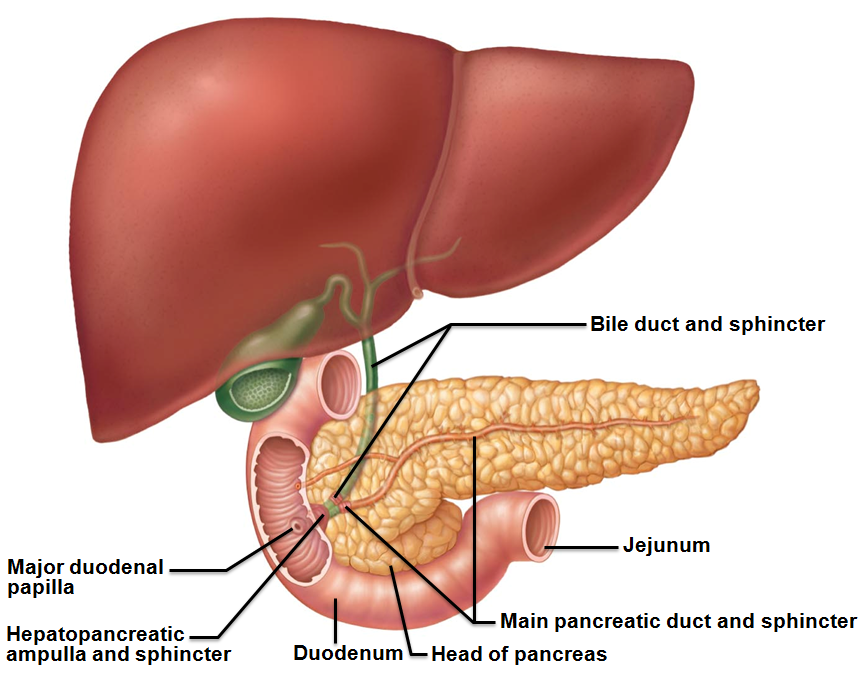 Jejunum and Ileum
Jejunum
Extends from duodenum to ileum

Ileum
Joins large intestine at ileocecal valve
Structural Modifications
Increase surface area of proximal part for nutrient absorption

Circular folds (plicae circulares)
Permanent folds 
force chyme to slowly spiral through lumen 
More nutrient absorption
Villi
Extensions of mucosa 
capillary bed 
lacteal for absorption
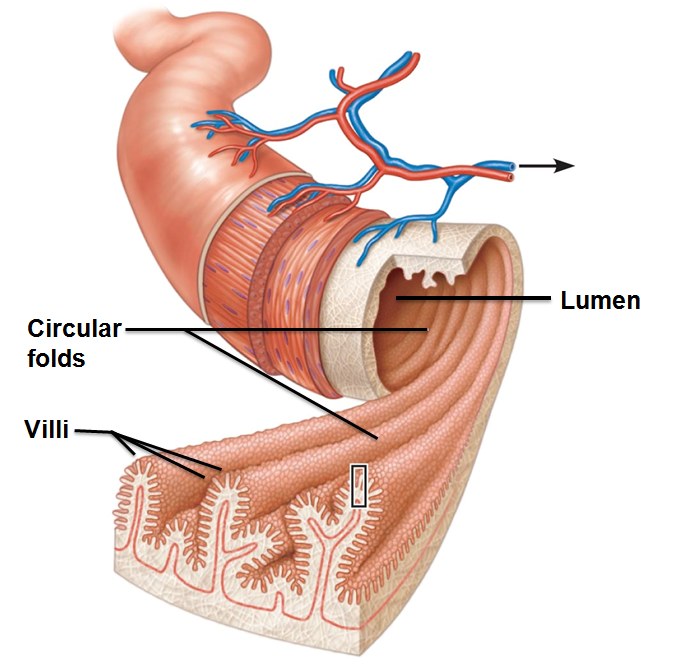 Structural Modifications
Microvilli (brush border) 
contain enzymes for carbohydrate and protein digestion
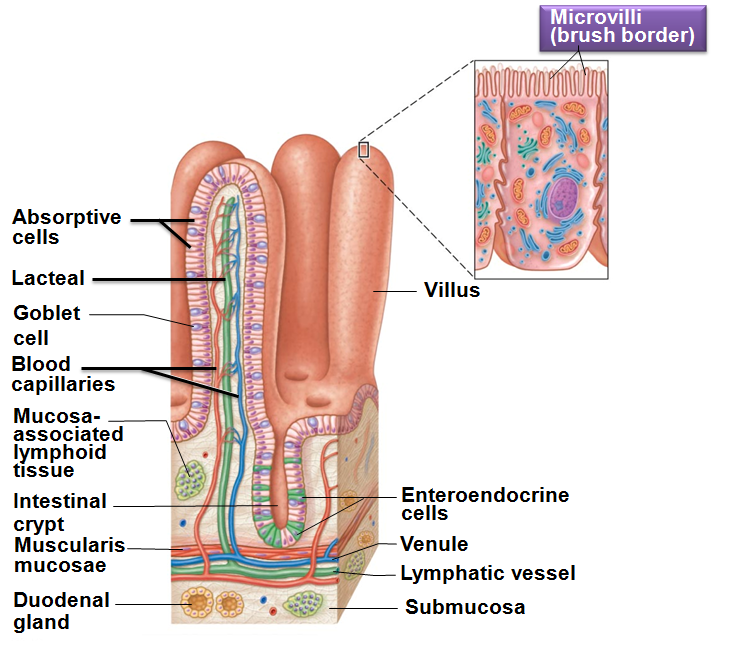 Intestinal Crypts
Intestinal crypt 
epithelium renewed every 2-4 days
Most 
secretory cells that produce intestinal juice

Enteroendocrine cells  enterogastrones
Mucosa
Peyer's patches protect especially distal part against bacteria
May protrude into submucosa

B lymphocytes leave intestine, enter blood, protect intestinal lamina propria with their IgA

Duodenal (Brunner's) glands of the duodenum secrete alkaline mucus to neutralize acidic chyme
Intestinal Juice
1-2 L secreted daily 
in response to distension or irritation of mucosa

Slightly alkaline; isotonic with blood plasma

Largely water
enzyme-poor 
enzymes of small intestine only in brush border
 contains mucus

Facilitates transport and absorption of nutrients
[Speaker Notes: Last slide of part I.]
The Liver and Gallbladder
Accessory organs
Liver
Many functions

only digestive function  bile production
Bile – fat emulsifier

Gallbladder
Chief function  bile storage
[Speaker Notes: Starting point for part II]
Liver
Largest gland in body

Four lobes—right, left, caudate, and quadrate
Liver: Associated Structures
Lesser omentum anchors liver to stomach
Bile ducts
Common hepatic duct leaves liver
Cystic duct connects to gallbladder
Bile duct formed by union of common hepatic and cystic ducts
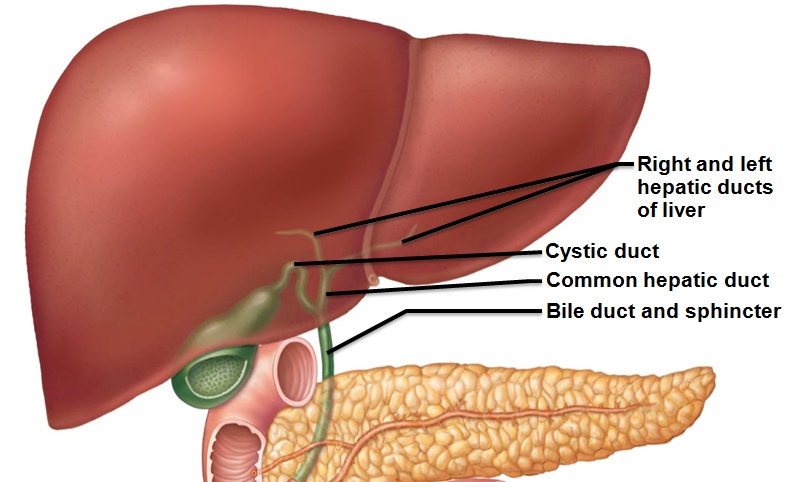 Bile
Yellow-green, alkaline solution containing 
Bile salts 
cholesterol derivatives 
function in fat emulsification and absorption

Bilirubin 
pigment formed from heme

Cholesterol, neutral fats, phospholipids, and electrolytes
The Gallbladder
Thin-walled muscular sac on ventral surface of liver

Stores bile
concentrates bile by absorbing water and ions
Muscular contractions release bile 
via cystic duct 
flows into bile duct
The Gallbladder
High cholesterol and too few bile salts  gallstones  

Obstruct flow of bile from gallbladder
May cause obstructive jaundice

Gallbladder contracts against sharp crystals  pain

Treated with drugs, ultrasound vibrations (lithotripsy), laser vaporization, surgery
Regulation of Bile Secretion
Bile secretion stimulated by
Secretin from intestinal cells exposed to HCl and fatty chyme

Hepatopancreatic sphincter closed unless digestion active   
bile stored in gallbladder
Released to small intestine only with contraction
Regulation of Bile Secretion
Gallbladder contraction stimulated by
Cholecystokinin (CCK) from intestinal cells exposed to acidic, fatty chyme

Vagal stimulation (minor stimulus)

CCK also causes
Secretion of pancreatic juice 
Hepatopancreatic sphincter to relax
Pancreas
Location

Mostly retroperitoneal, deep to greater curvature of stomach

Head encircled by duodenum
Tail points back towards the spleen
Pancreas
Endocrine function
Pancreatic islets secrete insulin and glucagon

Exocrine function
secrete pancreatic juice
To duodenum via main pancreatic duct
Pancreatic Juice
Watery alkaline solution (pH 8) neutralizes chyme

Electrolytes (primarily HCO3–) 

Enzymes
Amylase, lipases, nucleases secreted in active form but require ions or bile for optimal activity

Proteases secreted in inactive form
Regulation of Pancreatic Secretion
CCK induces secretion of enzyme-rich pancreatic juice

Secretin causes secretion of bicarbonate-rich pancreatic juice by duct cells

Vagal stimulation also causes release of pancreatic juice (minor stimulus)
Digestion in the Small Intestine
Chyme from stomach contains
Partially digested carbohydrates and proteins 
Undigested fats

3–6 hours in small intestine
Most water absorbed
almost all nutrients absorbed

Small intestine, like stomach, no role in ingestion or defecation
Motility of the Small Intestine
Segmentation
Most common motion of small intestine

Mixes/moves contents toward ileocecal valve

Wanes in late intestinal (fasting) phase
Motility of the Small Intestine
Peristalsis
Initiated by rise in hormone motilin in late intestinal phase; every 90–120 minutes 

Each wave starts distal to previous
Migrating motor complex

Meal remnants, bacteria, and debris moved to large intestine	

From duodenum  ileum 
about 2 hours
Motility of the Small Intestine
Ileocecal sphincter relaxes, admits chyme into large intestine when

Gastroileal reflex enhances force of segmentation in ileum

Gastrin increases motility of ileum

Ileocecal valve flaps close when chyme exerts backward pressure
Prevents regurgitation into ileum
Large Intestine
Unique features
Teniae coli
Three bands of longitudinal smooth muscle in muscularis

Haustra
Pocketlike sacs caused by tone of teniae coli

Epiploic appendages
Fat-filled pouches of visceral peritoneum
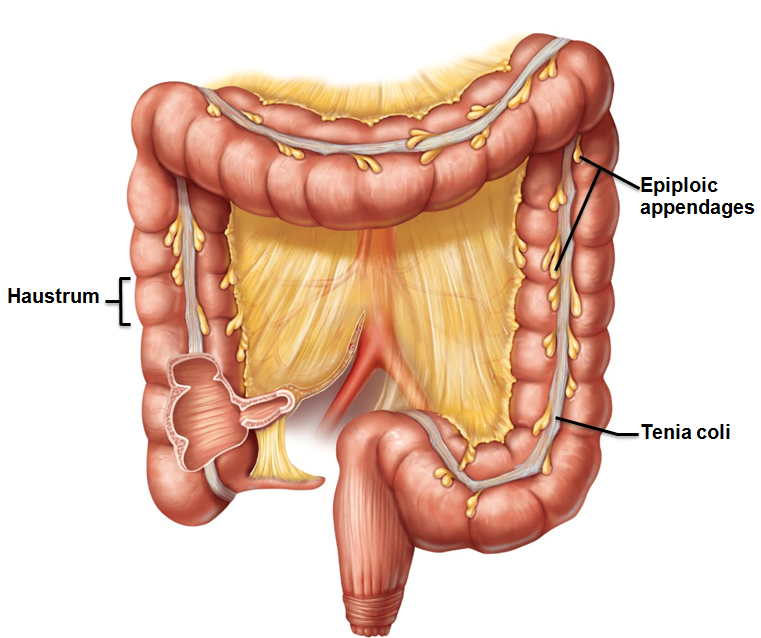 Large Intestine
Regions
Cecum
Appendix
Colon
Rectum
Anal canal
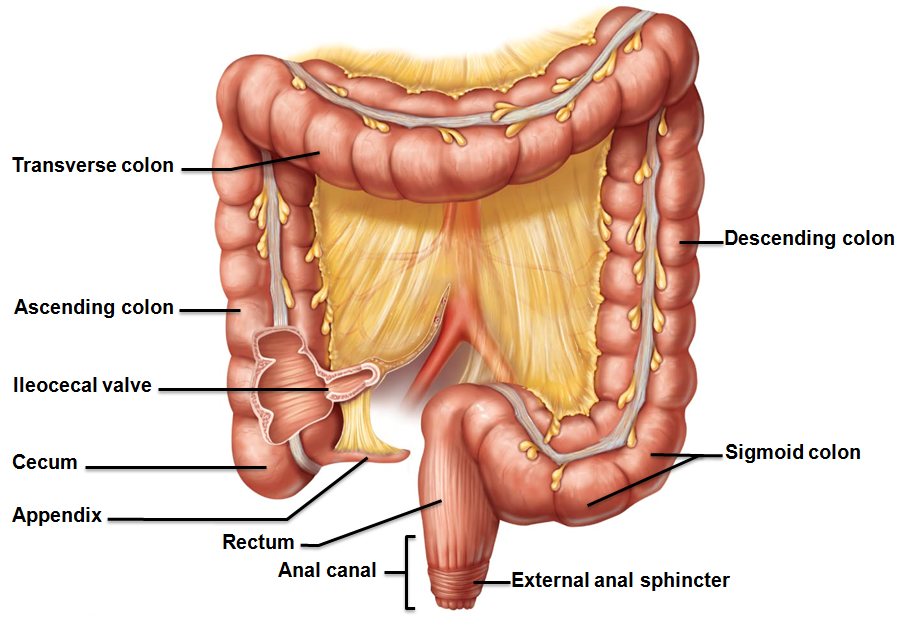 Subdivisions of the Large Intestine
Cecum 
first part of large intestine
Appendix 
 masses of lymphoid tissue
Part of MALT of immune system
Bacterial storehouse  
recolonizes gut when necessary
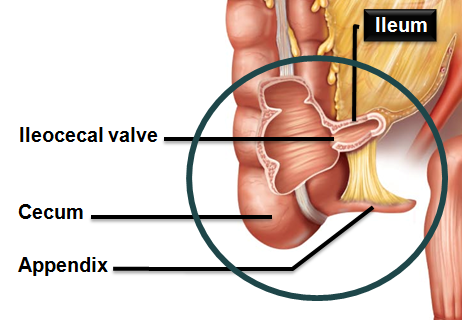 Colon
Retroperitoneal except for transverse and sigmoid regions

Ascending colon  
right colic (hepatic) flexure  

Transverse colon 
 left colic (splenic) flexure  

Descending colon  

Sigmoid colon 
 rectum
Rectum and Anus
Rectum
Three rectal valves stop feces from being passed with gas

Anal canal
Last segment of large intestine
Opens to body exterior at anus

Sphincters
Internal anal sphincter—smooth muscle
External anal sphincter—skeletal muscle
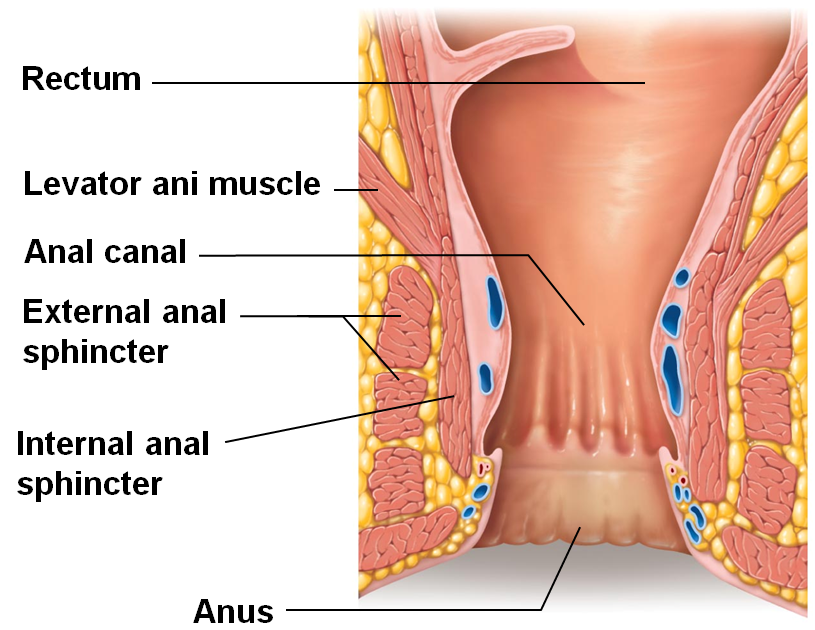 Large Intestine: Microscopic Anatomy
Thicker mucosa of simple columnar epithelium 
except in anal canal which is stratified squamous to withstand abrasion

No circular folds, villi, digestive secretions

Abundant deep crypts with goblet cells

Superficial venous plexuses of anal canal form hemorrhoids if inflamed
Bacterial Flora
Enter from small intestine or anus 

Colonize colon

Synthesize B complex vitamins and vitamin K

Ferment indigestible carbohydrates

Release irritating acids and gases (~500 ml/day)
Intestinal Flora
Viruses and protozoans

Bacteria prevented from breaching mucosal barrier
Epithelial cells recruit dendritic cells to mucosa  sample microbial antigens  present to T cells of MALT  IgA antibody-mediated response  restricts microbes
Digestive Processes in the Large Intestine
Residue remains in large intestine 12–24 hours

No food breakdown except by enteric bacteria

Vitamins (made by bacterial flora), water, and electrolytes (especially Na+ and Cl–) reclaimed

Major functions 
propulsion of feces to anus
defecation

Colon not essential for life
Motility of the Large Intestine
Most contractions of colon
Haustral contractions
Slow segmenting movements 
Haustra sequentially contract in response to distension
Motility of the Large Intestine
Gastrocolic reflex

Initiated by presence of food in stomach

Activates three to four slow powerful peristaltic waves per day in colon (mass movements)
Homeostatic Imbalance
Low fiber diet  diverticula (herniations of mucosa)

Diverticulosis commonly in sigmoid colon
Affects ½ people > 70 years

Diverticulitis
Inflamed diverticula
may rupture and leak into peritoneal cavity
may be life threatening
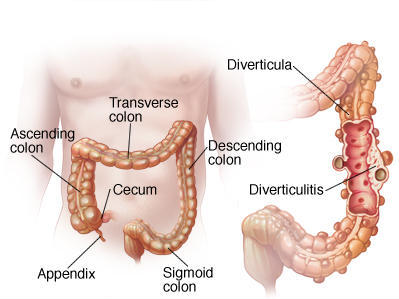 Homeostatic Imbalance
Irritable bowel syndrome
Functional GI disorder

Recurring abdominal pain, stool changes, bloating, flatulence, nausea, depression

Stress common precipitating factor
Stress management important in treatment
Defecation
Mass movements force feces toward rectum

Distension initiates spinal defecation reflex

Parasympathetic signals
Stimulate contraction of sigmoid colon and rectum
Relax internal anal sphincter

Conscious control allows relaxation of external anal sphincter
Defecation
Muscles of rectum contract to expel feces

Assisted by Valsalva's maneuver
Closing of glottis, contraction of diaphragm and abdominal wall muscles  increased intra-abdominal pressure

Levator ani muscle contracts  anal canal lifted superiorly  feces leave body
Digestion of Carbohydrates
Only monosaccharides can be absorbed

Monosaccharides absorbed as ingested
Glucose, fructose, galactose

Digestive enzymes
Salivary amylase
pancreatic amylase
brush border enzymes 
dextrinase, glucoamylase, lactase, maltase, and sucrase
Break down disaccharides sucrose, lactose, maltose; polysaccharides glycogen and starch
Digestion of Proteins
digested to amino acid monomers

Begins with pepsin in stomach at pH 1.5 – 2.5
Inactive in high pH of duodenum

Pancreatic proteases
Trypsin, chymotrypsin, and carboxypeptidase
Brush border enzymes
Aminopeptidases, carboxypeptidases, and dipeptidases
Digestion of Lipids
Pre-treatment:  emulsification by bile salts
Does not break bonds

Enzymes
pancreatic lipases
 Fatty acids and monoglycerides

Absorption of glycerol and short chain fatty acids
Absorbed into the capillary blood in villi
Transported via the hepatic portal vein
Digestion of Nucleic Acids
Enzymes
Pancreatic ribonuclease and deoxyribonuclease  nucleotide monomers

Brush border enzyme nucleosidases and phosphatases  free bases, pentose sugars, phosphate ions
Absorption
Absorbed into the small intestine before reaching the ileum 
Almost all food 
80% electrolytes 
most water absorbed in small intestine

ileum
reclaims bile salts

Most absorbed by active transport into the blood
Exception 
 lipids
Absorption of Protein
Amino acids transported by several types of carriers

Dipeptides and tripeptides 
actively absorbed 
digested to amino acids within epithelial cells

Enter capillary blood by diffusion
Homeostatic Imbalance
Whole proteins not usually absorbed

Can be taken up by endocytosis/exocytosis
Most common in newborns  food allergies
Usually disappear with mucosa maturation

Allows IgA antibodies in breast milk to reach infant's bloodstream  passive immunity
Absorption of Lipids
Absorption of monoglycerides and fatty acids
Cluster with bile salts and lecithin to form micelles
Released by micelles 
diffuse into epithelial cells
Combined with lecithin, phospholipids, cholesterol, & coated with proteins 
 form chylomicrons
Enter lacteals
transported to systemic circulation
Hydrolyzed to free fatty acids and glycerol by lipoprotein lipase of capillary endothelium
Cells can use for energy or stored fat
Absorption of short chain fatty acids
Diffuse into portal blood for distribution
Absorption of Nucleic Acids
Absorption
Active transport across epithelium  bloodstream
Absorption of Vitamins
In small intestine
Fat-soluble vitamins (A, D, E, and K) carried by micelles; diffuse into absorptive cells

Water-soluble vitamins (vitamin C and B vitamins) absorbed by diffusion or by passive or active transporters.

Vitamin B12 (large, charged molecule) 
binds with intrinsic factor
absorbed by endocytosis
Absorption of Vitamins
In large intestine
Vitamin K and B vitamins from bacterial metabolism are absorbed
Absorption of Water
9L water, most from GI tract secretions, enter small intestine
95% absorbed in the small intestine by osmosis
Most of rest absorbed in large intestine

Water uptake coupled with solute uptake
Malabsorption of Nutrients
Causes
Anything that interferes with delivery of bile or pancreatic juice 

Damaged intestinal mucosa 
bacterial infection
some antibiotics
Malabsorption of Nutrients
Gluten-sensitive enteropathy (celiac disease)
Immune reaction to gluten

Gluten causes immune cell damage to intestinal villi and brush border

Treated by eliminating gluten from diet 
all grains but rice and corn
Oats have no gluten, but have a protein that is very similar
Cancer
Stomach and colon cancers rarely have early signs or symptoms

Metastasized colon cancers frequently cause secondary liver cancer

Prevention
Regular dental and medical examination
Kidney Functions
Regulating total water volume and total solute concentration in water

Regulating Extracellular Fluid ion concentrations

Ensuring long-term acid-base balance

Removal of metabolic wastes, toxins, drugs
Kidney Functions
Endocrine functions
Renin 
 regulation of blood pressure
Erythropoietin 
regulation of RBC production

Activation of vitamin D

Gluconeogenesis during prolonged fasting
Urinary System Organs
Kidneys 
 major excretory organs

Ureters 
transport urine from kidneys to urinary bladder

Urinary bladder 
temporary storage reservoir for urine

Urethra transports urine out of body
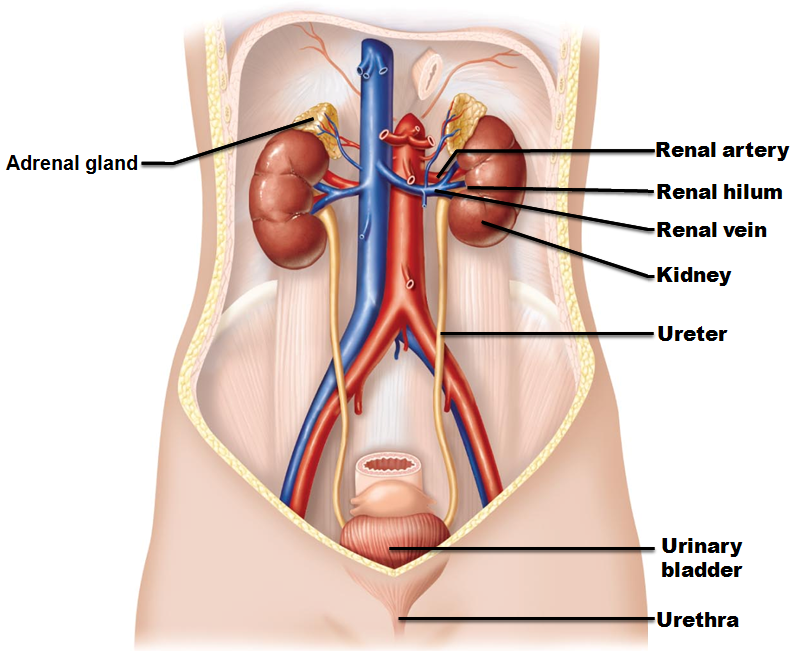 Please note that due to differing operating systems, some animations will not appear until the presentation is viewed in Presentation Mode (Slide Show view). You may see blank slides in the “Normal” or “Slide Sorter” views. All animations will appear after viewing in Presentation Mode and playing each animation. Most animations will require the latest version of the Flash Player, which is available at http://get.adobe.com/flashplayer.
[Speaker Notes: Urinary overview]
Kidney Anatomy
Retroperitoneal
in the superior lumbar region; 
 T12 to L5

Right kidney crowded by liver 
lower than left

Adrenal (suprarenal) gland atop each kidney

Convex lateral surface, concave medial surface; vertical renal hilum leads to renal sinus

Ureters, renal blood vessels, lymphatics, and nerves enter and exit at hilum
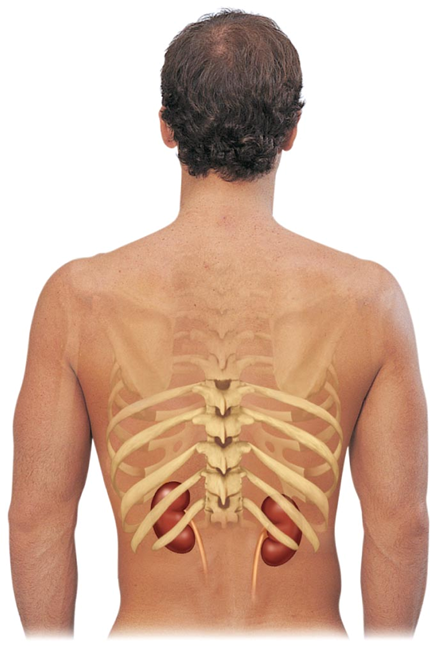 Kidney Anatomy
Layers of surrounding supportive tissue
Renal fascia 
Anchoring outer layer of dense fibrous connective tissue 
Perirenal fat capsule 
Fatty cushion 
Fibrous capsule
Prevents spread of infection to kidney
Internal Anatomy
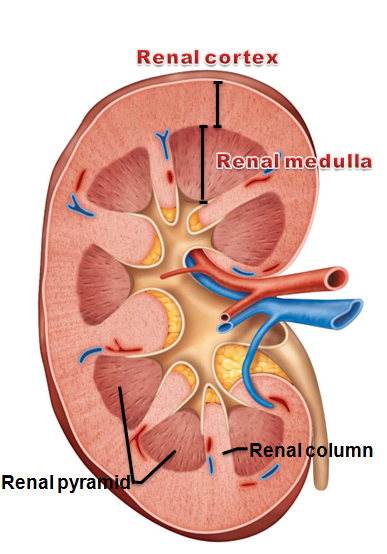 Renal cortex
Granular-appearing superficial region

Renal medulla
Composed of cone-shaped medullary (renal) pyramids 

Pyramids separated by renal columns
Inward extensions of cortical tissue
Internal Anatomy
Papilla
Tip of pyramid; releases urine into minor calyx
Lobe
Medullary pyramid and its surrounding cortical tissue; ~ 8/kidney
Renal pelvis
Funnel-shaped tube continuous with ureter
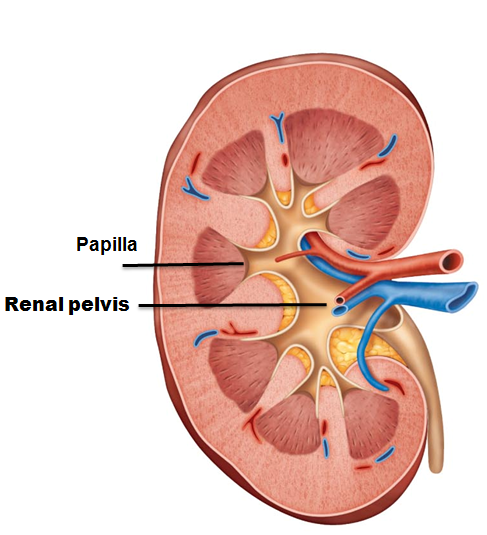 Internal Anatomy
Minor calyces
Drain pyramids at papillae

Major calyces
Collect urine from minor calyces 
Empty urine into renal pelvis

Urine flow
 Renal pyramid  minor calyx  major calyx  renal pelvis  ureter
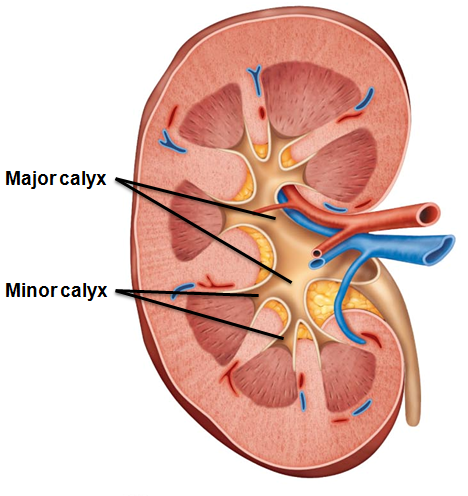 Homeostatic Imbalance
Pyelitis
Infection of renal pelvis and calyces

Pyelonephritis	
Infection/inflammation of entire kidney

Normally - successfully treated with antibiotics
Blood and Nerve Supply
Kidneys 
cleanse blood
adjust its composition
Needs a rich blood supply

Nerve supply via sympathetic fibers from renal plexus
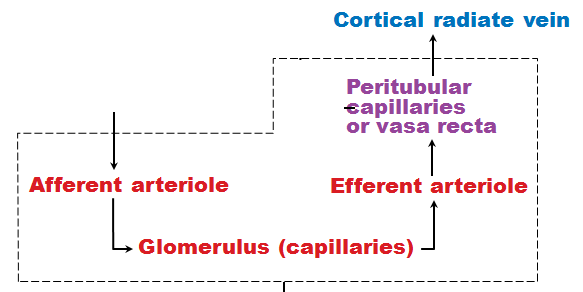 Nephrons
Structural and functional units that form urine
1 million per kidney

Two main parts

Renal corpuscle

Renal tubule
Renal Corpuscle
Two parts of renal corpuscle

Glomerulus
Capillaries 
highly porous
allows filtrate formation

Glomerular capsule (Bowman's capsule)
Cup-shaped, hollow structure surrounding glomerulus
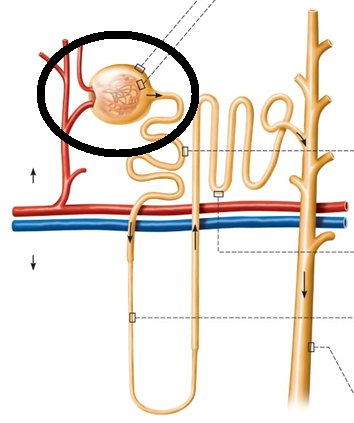 Renal Tubule
Three parts
Proximal convoluted tubule
Proximal  closest to renal corpuscle

Nephron loop	

Distal convoluted tubule
Distal  farthest from renal corpuscle
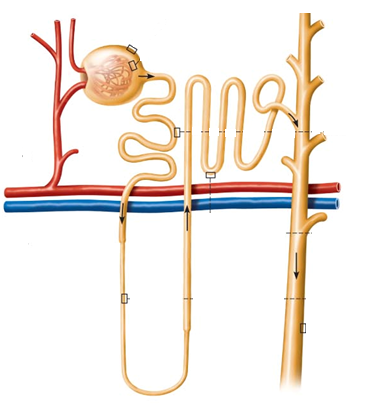 Renal Tubule
Proximal convoluted tubule (PCT) 
Cuboidal cells with dense microvilli 
Increases surface area

Functions in reabsorption and secretion

Confined to cortex
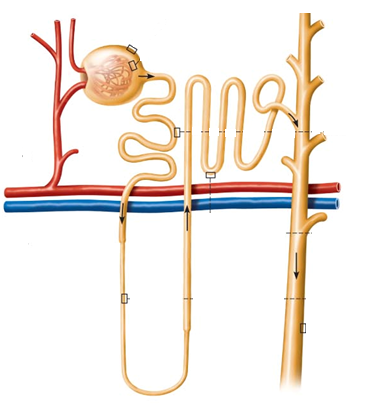 Renal Tubule
Nephron loop
Descending and ascending limbs 

Proximal descending limb continuous with proximal tubule

Distal descending limb 
 descending thin limb
simple squamous epithelium

Thick ascending limb
Cuboidal to columnar cells
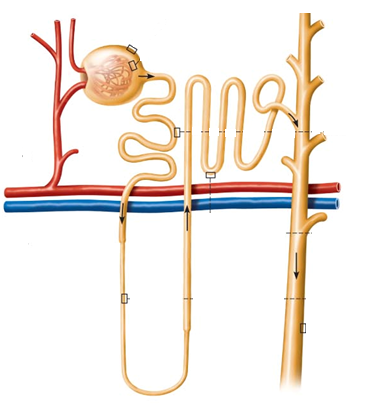 Renal Tubule
Distal convoluted tubule (DCT)
Cuboidal cells with very few microvilli 

Function more in secretion than reabsorption

Confined to cortex
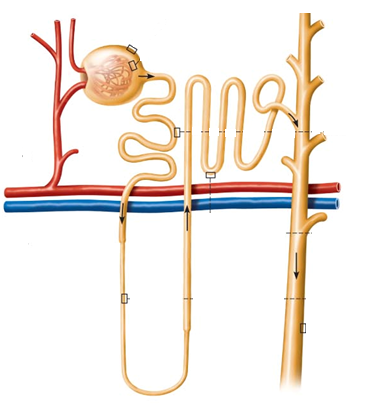 Collecting Ducts
Receive filtrate from many nephrons

Run through medullary pyramids  striped appearance

Fuse together to deliver urine through papillae into minor calyces
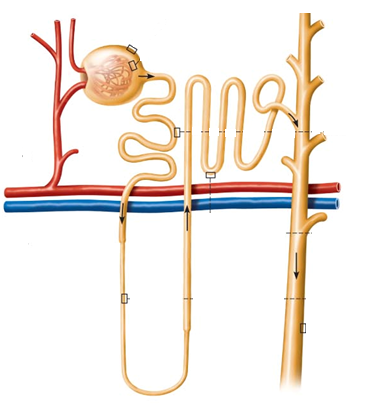 Classes of Nephrons
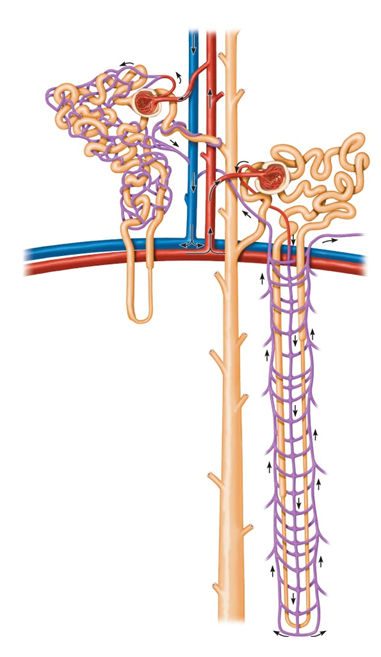 Cortical nephrons
85% of nephrons; almost entirely in cortex

Juxtamedullary nephrons
Long nephron loops deeply invade medulla 

Ascending limbs have thick and thin segments

Important in production of concentrated urine
Please note that due to differing operating systems, some animations will not appear until the presentation is viewed in Presentation Mode (Slide Show view). You may see blank slides in the “Normal” or “Slide Sorter” views. All animations will appear after viewing in Presentation Mode and playing each animation. Most animations will require the latest version of the Flash Player, which is available at http://get.adobe.com/flashplayer.
Nephron Capillary Beds
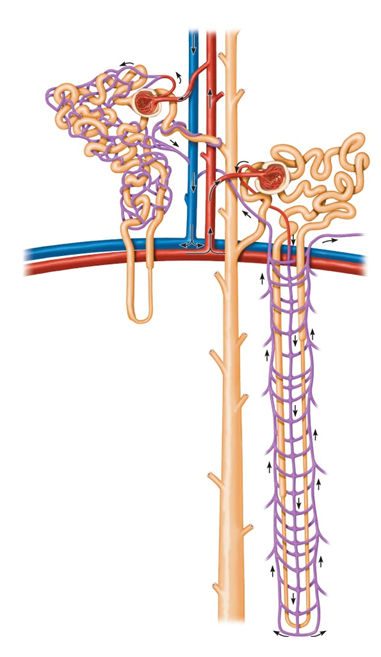 Renal tubule associated with two capillary beds
Glomerulus
Peritubular capillaries

Juxtamedullary nephron associated with
Vasa recta
Nephron Capillary Beds
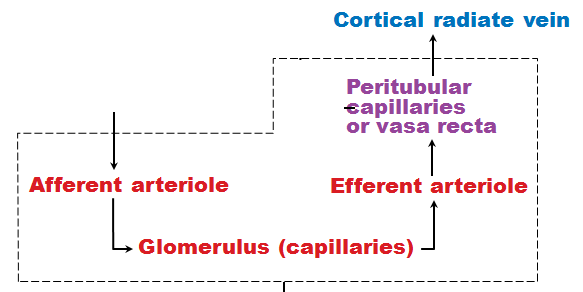 Glomerulus 
 specialized for filtration

Different from other capillary beds 
fed and drained by arteriole
Afferent arteriole  glomerulus  efferent arteriole

Blood pressure in glomerulus high because
Afferent arterioles larger in diameter than efferent arterioles
Arterioles are high-resistance vessels
Nephron Capillary Beds
Peritubular capillaries

Low-pressure, porous capillaries adapted for absorption of water and solutes 

Arise from efferent arterioles

Cling to adjacent renal tubules in cortex

Empty into venules
Nephron Capillary Beds
Vasa recta
Long, thin-walled vessels parallel to long nephron loops of juxtamedullary nephrons

Arise from efferent arterioles serving juxtamedullary nephrons
Instead of peritubular capillaries 

Function in formation of concentrated urine
Juxtaglomerular Complex (JGC)
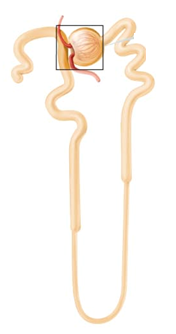 One per nephron
Involves modified portions of
Distal portion of ascending limb of nephron loop
Afferent arteriole

Important in regulation of rate of filtrate formation and blood pressure
Juxtaglomerular Complex (JGC)
Three cell populations
Macula densa
granular cells, 
extraglomerular mesangial cells

Macula densa
Tall, closely packed cells of ascending limb
Chemoreceptors; sense NaCl content of filtrate
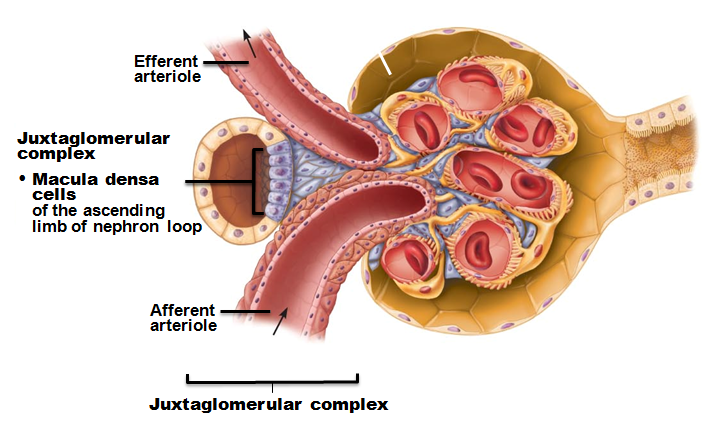 Juxtaglomerular Complex (JGC)
Granular cells (juxtaglomerular, or JG cells)
Enlarged, smooth muscle cells of arteriole
Secretory granules contain enzyme renin
Mechanoreceptors
 sense blood pressure in afferent arteriole
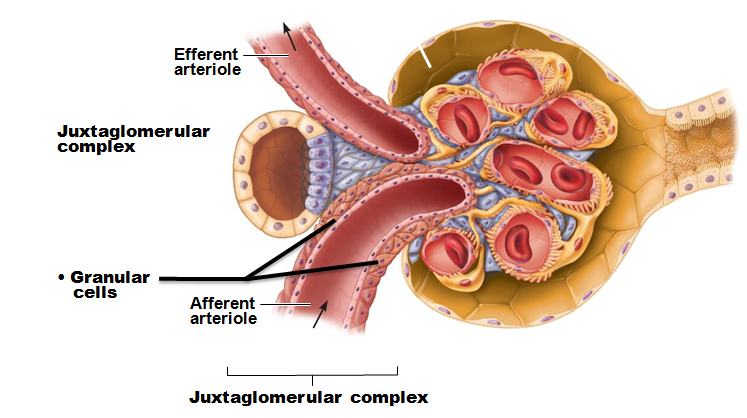 Juxtaglomerular Complex (JGC)
Extraglomerular mesangial cells 
Between arteriole and tubule cells

Interconnected with gap junctions

May pass signals between macula densa and granular cells
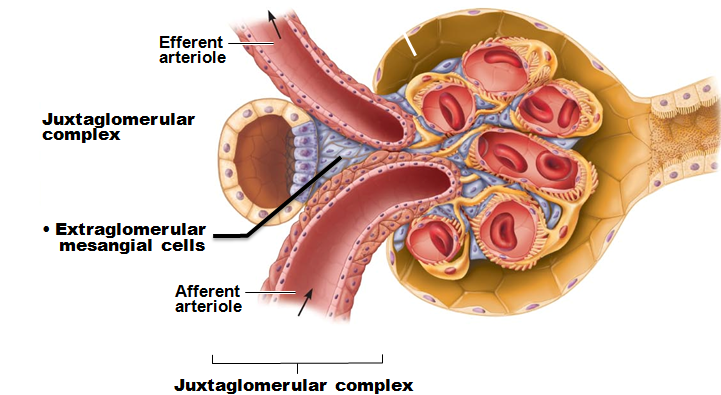 Kidney Physiology: Mechanisms of Urine Formation
Three processes in urine formation and adjustment of blood composition

Glomerular filtration

Tubular reabsorption

Tubular secretion
Kidney Physiology: Mechanisms of Urine Formation
Glomerular filtration 
 produces cell-free and protein-free filtrate

Tubular reabsorption
Selectively returns 99% of substances from filtrate to blood in renal tubules and collecting ducts

Tubular secretion
Selectively moves substances from blood to filtrate in renal tubules and collecting ducts
Kidney Physiology: Mechanisms of Urine Formation
Kidneys filter body's entire plasma volume 60 times each day
consume 20-25% oxygen used by body at rest

produce urine from filtrate

Filtrate (produced by glomerular filtration)
Blood plasma minus proteins

Urine
<1% of original filtrate
Contains metabolic wastes and unneeded substances
Glomerular Filtration
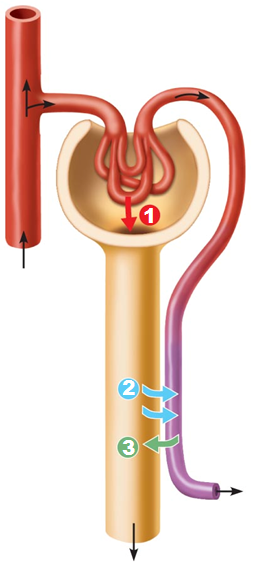 Passive process

No metabolic energy required

Hydrostatic pressure forces fluids and solutes through filtration membrane

No reabsorption into capillaries of glomerulus
The Filtration Membrane
Porous membrane between blood and interior of glomerular capsule
Water, solutes smaller than plasma proteins pass; normally no cells pass 

Three layers
Fenestrated endothelium of glomerular capillaries
Basement membrane (fused basal laminae of two other layers)
Foot processes of podocytes with filtration slits
Pressures That Affect Filtration
Outward pressures promote filtrate formation

Hydrostatic pressure in glomerular capillaries 
Glomerular blood pressure

Chief force pushing water, solutes out of blood

Quite high – 55 mm Hg  
Because efferent arteriole is high resistance vessel with diameter smaller than afferent arteriole
Pressures That Affect Filtration
Inward forces inhibiting filtrate formation

Hydrostatic pressure in capsular space  
Pressure of filtrate in capsule – 15 mm Hg

Colloid osmotic pressure in capillaries  
"Pull" of proteins in blood – 30 mm Hg

Sum of forces  Net filtration pressure (NFP)
55 mm Hg forcing out; 45 mm Hg opposing = net outward force of 10 mm Hg
Net Filtration Pressure (NFP)
Pressure responsible for filtrate formation (10 mm Hg)

Main controllable factor determining glomerular filtration rate (GFR)
Glomerular Filtration Rate (GFR)
Volume of filtrate formed per minute by both kidneys (normal = 120–125 ml/min)

GFR directly proportional to
NFP 
primary pressure is hydrostatic pressure in glomerulus

Total surface area available for filtration 
glomerular mesangial cells control by contracting

Filtration membrane permeability 
much more permeable than other capillaries
Regulation of Glomerular Filtration
Constant GFR allows kidneys to make filtrate and maintain extracellular homeostasis

Goal of intrinsic controls :  
maintain GFR in kidney

GFR affects systemic blood pressure
increased GFR  increased urine output  decreased blood pressure, and vice versa

Goal of extrinsic controls 
maintain systemic blood pressure
Regulation of Glomerular Filtration
Intrinsic controls 
renal autoregulation 
Act locally within kidney to maintain GFR


Extrinsic controls
Nervous and endocrine mechanisms that maintain blood pressure; can negatively affect kidney function

Take precedence over intrinsic controls if systemic BP < 80 or > 180 mm Hg
Regulation of Glomerular Filtration
Controlled via glomerular hydrostatic pressure
If rises  NFP rises  GFR rises
Intrinsic Controls
Maintains nearly constant GFR when arterial blood pressure is in range of 80–180 mm Hg
Autoregulation ceases if out of that range
Intrinsic Controls: Myogenic Mechanism
Smooth muscle contracts when stretched

 BP  muscle stretch  constriction of afferent arterioles  restricts blood flow into glomerulus
Protects glomeruli from damaging high BP

 BP  dilation of afferent arterioles

Both help maintain normal GFR despite normal fluctuations in blood pressure
Extrinsic Controls: Sympathetic Nervous System
Under normal conditions at rest

Renal blood vessels dilated

Renal autoregulation mechanisms prevail
Extrinsic Controls: Sympathetic Nervous System
If extracellular fluid volume extremely low (blood pressure low)
Norepinephrine released by sympathetic nervous system; epinephrine released by adrenal medulla  

Systemic vasoconstriction  increased blood pressure

Constriction of afferent arterioles   GFR  increased blood volume and pressure
Extrinsic Controls: Renin-Angiotensin- Aldosterone Mechanism
Three pathways to renin release by granular cells

Direct stimulation of granular cells by sympathetic nervous system

Stimulation by activated macula densa cells when filtrate NaCl concentration low

Reduced stretch of granular cells
Extrinsic Controls: Other Factors Affecting GFR
Kidneys release chemicals; some act as paracrines that affect renal arterioles

Adenosine

Prostaglandin E2

Intrinsic angiotensin II 
 reinforces effects of hormonal angiotensin II
Tubular Reabsorption
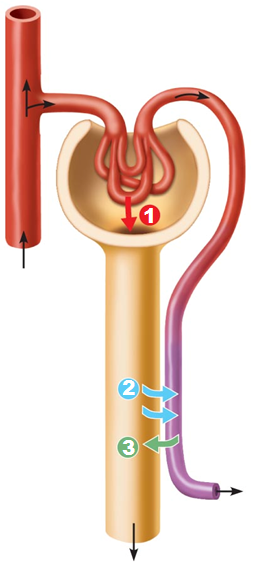 Most of tubular contents reabsorbed to blood

Selective transepithelial process
organic nutrients reabsorbed

Water and ion reabsorption hormonally regulated and adjusted

Includes active and passive tubular reabsorption

Two routes
Transcellular or paracellular
Tubular Reabsorption
Transcellular route
Passes into cells from lumen
Passes through the cytoplasm
Passes out of cell and into blood

Paracellular route
Between tubule cells
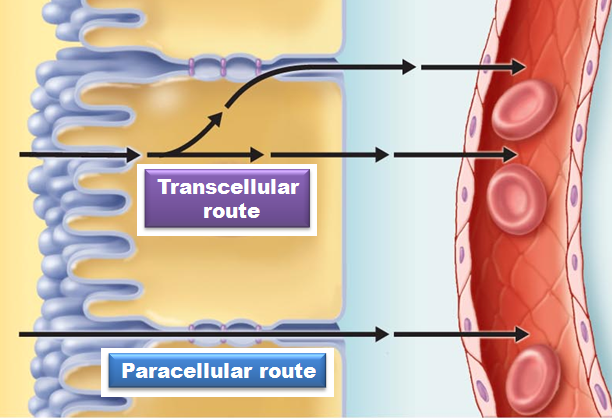 Tubular Reabsorption of Sodium
Na+ - most abundant cation in filtrate
Passive Tubular Reabsorption of Water
Movement of Na+ and other solutes creates osmotic gradient for water

Water reabsorbed by osmosis, aided by water-filled pores called aquaporins

Aquaporins always present in PCT 
obligatory water reabsorption

Aquaporins inserted in collecting ducts only if ADH present 
 facultative water reabsorption
Passive Tubular Reabsorption of Solutes
Solute concentration in filtrate increases as water reabsorbed  concentration gradients for solutes 

Fat-soluble substances, some ions and urea, follow water into peritubular capillaries down concentration gradients
 Lipid-soluble drugs, environmental pollutants difficult to excrete
Transport Maximum
Transcellular transport systems 
specific 
limited

Transport maximum for almost every reabsorbed substance; 
reflects number of carriers in renal tubules available 

When carriers saturated, excess excreted in urine

hyperglycemia  high blood glucose levels exceed transport maximum  glucose stays in urine
Reabsorptive Capabilities of Renal Tubules and Collecting Ducts
Proximal Convoluted Tubules

Site of most reabsorption
All nutrients, e.g., glucose and amino acids

65% of Na+ and water

Many ions

~ All uric acid; ½ urea (later secreted back into filtrate)
Reabsorptive Capabilities of Renal Tubules and Collecting Ducts
Nephron loop

Descending limb 
H2O can leave; solutes cannot

Ascending limb 
H2O cannot leave; solutes can
Reabsorptive Capabilities of Renal Tubules and Collecting Ducts
Distal Collecting Tubule and collecting duct
Reabsorption hormonally regulated

Antidiuretic hormone (ADH) 
 Water
Aldosterone 
 Na+ (therefore water)
Atrial natriuretic peptide (ANP) 
 Na+
PTH 
 Ca2+
Reabsorptive Capabilities of Renal Tubules and Collecting Ducts
Antidiuretic hormone (ADH)

Released by posterior pituitary gland

Causes principal cells of collecting ducts to insert aquaporins in apical membranes 

 water reabsorption

As ADH levels increase  increased water reabsorption
Reabsorptive Capabilities of Renal Tubules and Collecting Ducts
Aldosterone

Targets collecting ducts and distal DCT

Promotes synthesis of Na+ and K+ channels
Na+ reabsorption and K+ secretion
water follows Na+

Functions 
 increase blood pressure; decrease K+ levels
Reabsorptive Capabilities of Renal Tubules and Collecting Ducts
Atrial natriuretic peptide

Reduces blood Na+ 
 decreased blood volume and blood pressure

Released by cardiac atrial cells if blood volume or pressure elevated

Parathyroid hormone acts on DCT 
increase Ca2+ reabsorption
Tubular Secretion
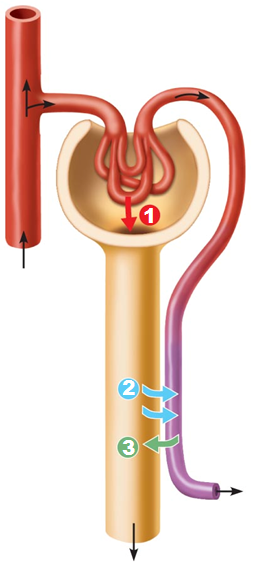 Reabsorption in reverse; almost all in PCT
Selected substances 

K+, H+, NH4+, creatinine, organic acids and bases move from peritubular capillaries through tubule cells into filtrate

Substances synthesized in tubule cells also secreted – e.g., HCO3-
Tubular Secretion
Disposes of substances (e.g., drugs) bound to plasma proteins

Eliminates undesirable substances passively reabsorbed (e.g., urea and uric acid)

Rids body of excess K+ (aldosterone effect)

Controls blood pH by altering amounts of H+ or HCO3– in urine
Countercurrent Mechanism
Role of countercurrent mechanisms

Establish and maintain osmotic gradient from renal cortex through medulla

Allow kidneys to vary urine concentration
Formation of Dilute or Concentrated Urine
Osmotic gradient used to raise urine concentration

Overhydration  large volume dilute urine

Dehydration  small volume concentrated urine
ADH released
Severe dehydration 
 99% water reabsorbed
Diuretics
Chemicals that enhance urinary output

ADH inhibitors
alcohol
Na+ reabsorption inhibitors 
caffeine, drugs for hypertension or edema

Loop diuretics inhibit medullary gradient formation

Osmotic diuretics 
substance not reabsorbed so water remains in urine
high glucose of diabetic patient
Clinical Evaluation of Kidney Function
Urine examined for signs of disease

Assessing renal function requires both blood and urine examination
Renal Clearance
Volume of plasma kidneys clear of particular substance in given time 

Renal clearance tests used to determine GFR

To detect glomerular damage

To follow progress of renal disease
Renal Clearance
Inulin (a plant polysaccharide) is standard used
Freely filtered
neither reabsorbed nor secreted by kidneys
its renal clearance = GFR = 125 ml/min
Means that in one minute, the kidney has cleared all of the inulin present in 125 ml of plasma
If clearance value is less than inulin
substance was reabsorbed
If clearance value is 0
substance completely reabsorbed
Or not filtered
If clearance value is the same as inulin
no net reabsorption or secretion
If clearance is greater than inulin 
substance secreted 
Allows for adjustment of drug dosages.  If the drugs break down and are eliminated in the urine, a larger or more frequent dosage may be needed.
Homeostatic Imbalance
Chronic renal disease 
GFR is less than 60 ml/min for 3 months
Filtrate formation decreases gradually and wastes build up in the blood
diabetes mellitus; hypertension

Renal failure 
 GFR less than 15 ml/min
Causes uremia syndrome 
 “urine in the blood”
Wastes not removed
Symptoms: 
fatigue, anorexia, nausea, mental changes, muscle cramps

Treated with hemodialysis or transplant
Physical Characteristics of Urine
Color and transparency
Clear
Cloudy may indicate urinary tract infection

Pale to deep yellow from urochrome
Pigment from hemoglobin breakdown; more concentrated urine  deeper color

Abnormal color (pink, brown, smoky)
Food ingestion, bile pigments, blood, drugs
Physical Characteristics of Urine
Odor

Slightly aromatic when fresh

Develops ammonia odor upon standing
As bacteria metabolize solutes 

May be altered by some drugs and vegetables or diseases
Smells fruity with uncontrolled diabetes mellitis
Physical Characteristics of Urine
pH 
Slightly acidic (~pH 6, with range of 4.5 to 8.0)
Acidic diet (protein, whole wheat)   pH

Alkaline diet (vegetarian), prolonged vomiting, or urinary tract infections  pH

Specific gravity
1.001 to 1.035; dependent on solute concentration
Is a comparison of the mass of the urine to an equal volume of distilled water
Chemical Composition of Urine
95% water and 5% solutes

Nitrogenous wastes 
Urea 
from amino acid breakdown
 largest solute component
Uric acid 
from nucleic acid metabolism
Creatinine 
metabolite of creatine phosphate
Chemical Composition of Urine
Other normal solutes
Na+, K+, PO43–, and SO42–, Ca2+, Mg2+ and HCO3–

Abnormally high concentrations or abnormal components may indicate pathology
blood proteins
WBCs
bile pigments
Urine transport, Storage, and Elimination: Ureters
Convey urine from kidneys to bladder
Begin at L2 as continuation of renal pelvis

Retroperitoneal

Enter base of bladder through posterior wall
As bladder pressure increases, distal ends of ureters close, preventing backflow of urine
Please note that due to differing operating systems, some animations will not appear until the presentation is viewed in Presentation Mode (Slide Show view). You may see blank slides in the “Normal” or “Slide Sorter” views. All animations will appear after viewing in Presentation Mode and playing each animation. Most animations will require the latest version of the Flash Player, which is available at http://get.adobe.com/flashplayer.
Ureters
Three layers of ureter wall from inside out
Mucosa 
transitional epithelium

Muscularis 
smooth muscle sheets
Contracts in response to stretch
Propels urine into bladder

Adventitia 
 outer fibrous connective tissue
Homeostatic Imbalance
Renal calculi 
kidney stones in renal pelvis
Crystallized calcium, magnesium, or uric acid salts 

Large stones block ureter  pressure & pain

May be due to 
chronic bacterial infection
urine retention
Ca2+ in blood
pH of urine

Treatment - shock wave lithotripsy 
 noninvasive; shock waves shatter stones
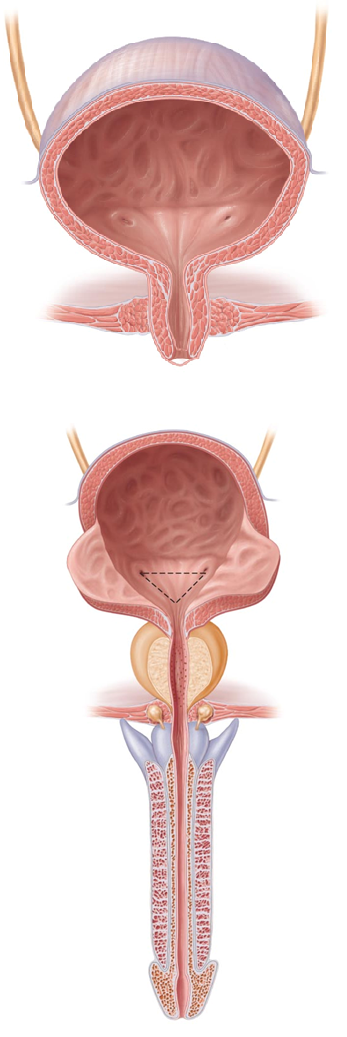 Urinary Bladder
Muscular sac for temporary storage of urine

Retroperitoneal, on pelvic floor posterior to pubic symphysis

Males
prostate gland inferior to bladder neck

Females
anterior to vagina and uterus
Urinary Bladder
Openings for ureters and urethra
Trigone
Smooth triangular area outlined by openings for ureters and urethra
Infections tend to persist in this region
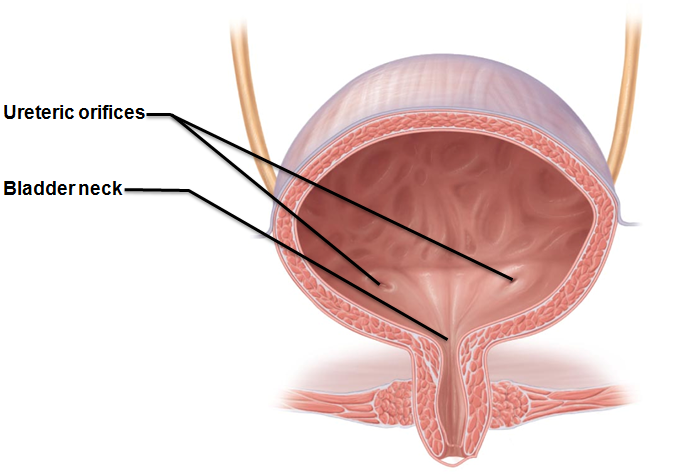 Urinary Bladder
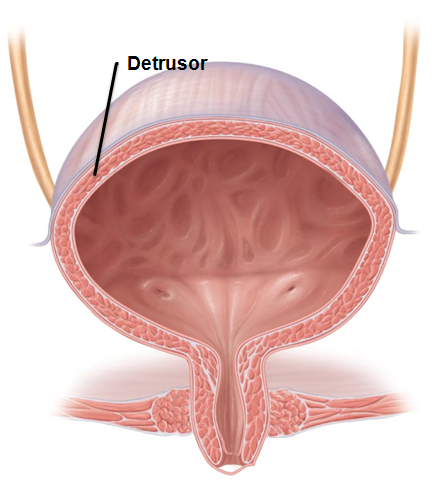 Layers of bladder wall 
Mucosa 
transitional epithelial mucosa
Thick detrusor muscle 
three layers of smooth muscle
Fibrous adventitia
Urinary Bladder
Collapses when empty; rugae appear

Expands and rises superiorly during filling without significant rise in internal pressure

 Full bladder 12 cm long; holds about 500 ml

Can hold twice that if necessary

Can burst if overdistended
Urethra
Muscular tube draining urinary bladder
Lining epithelium
Mostly pseudostratified columnar epithelium, except

Transitional epithelium near bladder

Stratified squamous epithelium near external urethral orifice
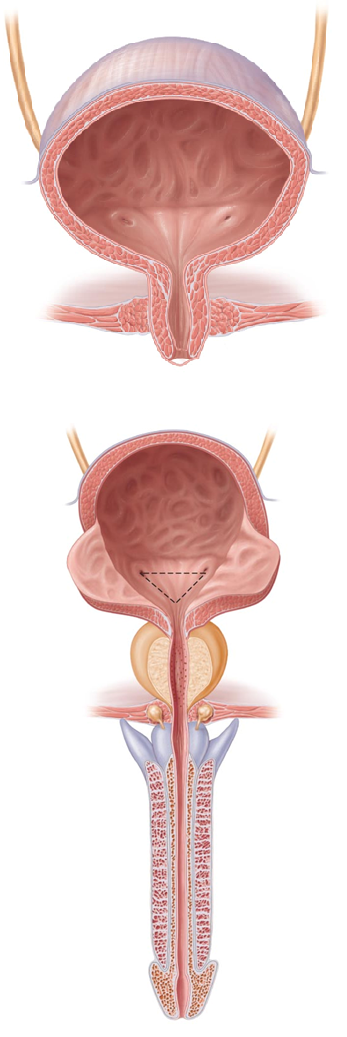 Urethra
Sphincters
Internal urethral sphincter
Involuntary (smooth muscle) at bladder-urethra junction
Contracts to open

External urethral sphincter
Voluntary (skeletal) muscle surrounding urethra as it passes through pelvic floor
Urethra
Female urethra (3–4 cm)

Tightly bound to anterior vaginal wall 

External urethral orifice
Anterior to vaginal opening; posterior to clitoris
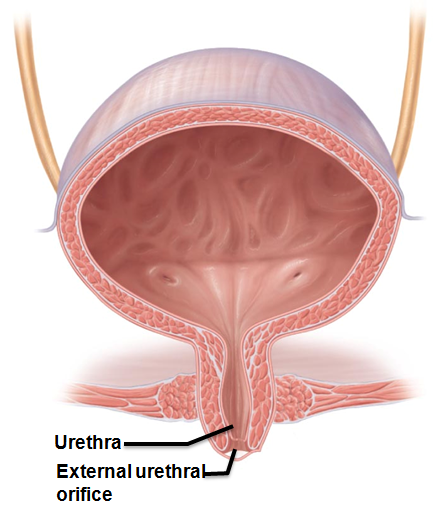 Urethra
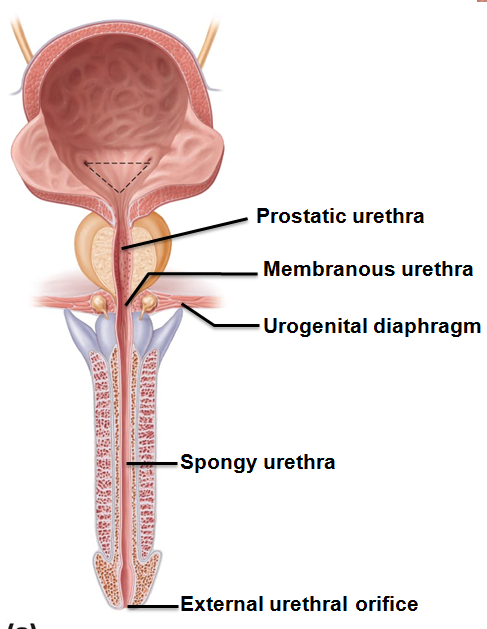 Male urethra carries semen and urine
Three named regions
Prostatic urethra 
within prostate gland
Intermediate part of the urethra (membranous urethra) 
passes through urogenital diaphragm from prostate to beginning of penis
Spongy urethra 
passes through penis; opens via external urethral orifice
Please note that due to differing operating systems, some animations will not appear until the presentation is viewed in Presentation Mode (Slide Show view). You may see blank slides in the “Normal” or “Slide Sorter” views. All animations will appear after viewing in Presentation Mode and playing each animation. Most animations will require the latest version of the Flash Player, which is available at http://get.adobe.com/flashplayer.
Micturition
Urination or voiding

Three simultaneous events must occur

Contraction of detrusor muscle by Autonomic Nervous System

Opening of internal urethral sphincter by Autonomic Nervous System

Opening of external urethral sphincter by somatic nervous system
Micturition
Reflexive urination (urination in infants)

Distension of bladder activates stretch receptors

Excitation of parasympathetic neurons in reflex center in sacral region of spinal cord

Contraction of detrusor muscle

Contraction (opening) of internal sphincter

Inhibition of somatic pathways to external sphincter, allowing its relaxation (opening)
Micturition
Pontine control centers mature between ages 2 and 3

Pontine storage center inhibits micturition
Inhibits parasympathetic pathways
Excites sympathetic and somatic efferent pathways

Pontine micturition center promotes micturition 
Excites parasympathetic pathways
Inhibits sympathetic and somatic efferent pathways
Please note that due to differing operating systems, some animations will not appear until the presentation is viewed in Presentation Mode (Slide Show view). You may see blank slides in the “Normal” or “Slide Sorter” views. All animations will appear after viewing in Presentation Mode and playing each animation. Most animations will require the latest version of the Flash Player, which is available at http://get.adobe.com/flashplayer.
Homeostatic Imbalance
Incontinence usually from weakened pelvic muscles

Stress incontinence
Increased intra-abdominal pressure forces urine through external sphincter


Overflow incontinence
Urine dribbles when bladder overfills
Homeostatic Imbalance
Urinary retention

Bladder unable to expel urine

Common after general anesthesia

Hypertrophy of prostate

Treatment 
catheterization
Homeostatic Imbalance
Three common congenital abnormalities

Horseshoe kidney
Two kidneys fuse across midline  single U-shaped kidney; usually asymptomatic

Hypospadias
Urethral orifice on ventral surface of penis
Corrected surgically at ~ 12 months
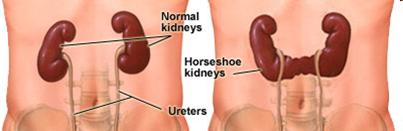 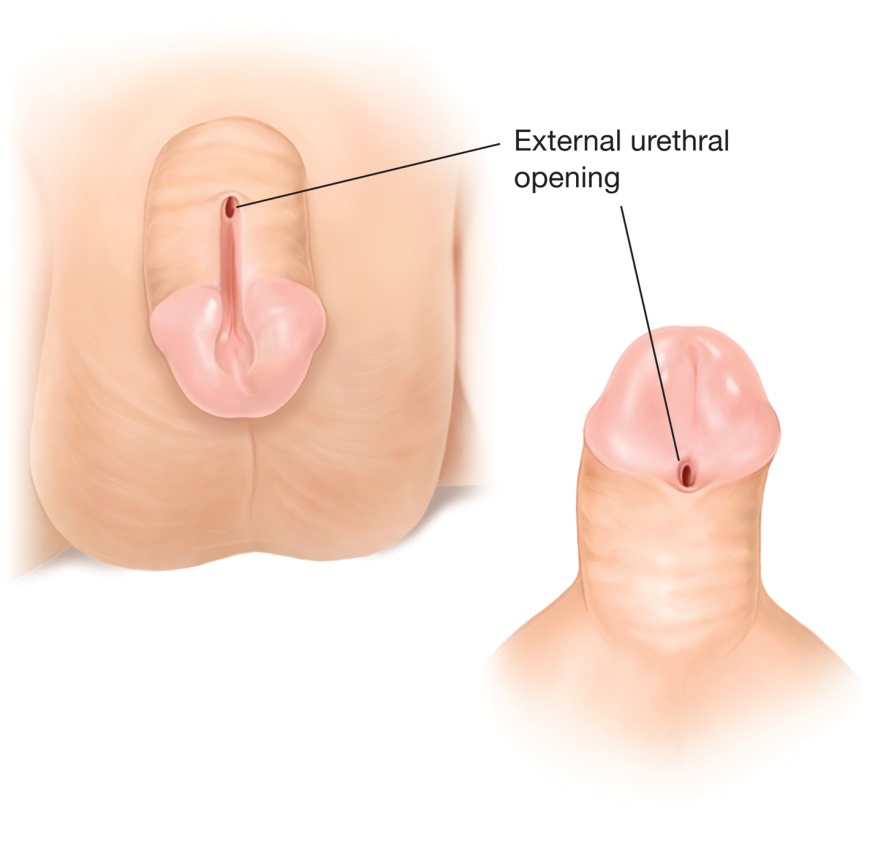 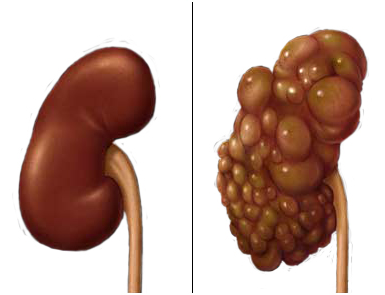 Homeostatic Imbalance
Polycystic kidney disease

Many fluid-filled cysts interfere with function
Autosomal dominant form 
less severe but more common
Autosomal recessive 
 more severe

Cause unknown but involves defect in signaling proteins
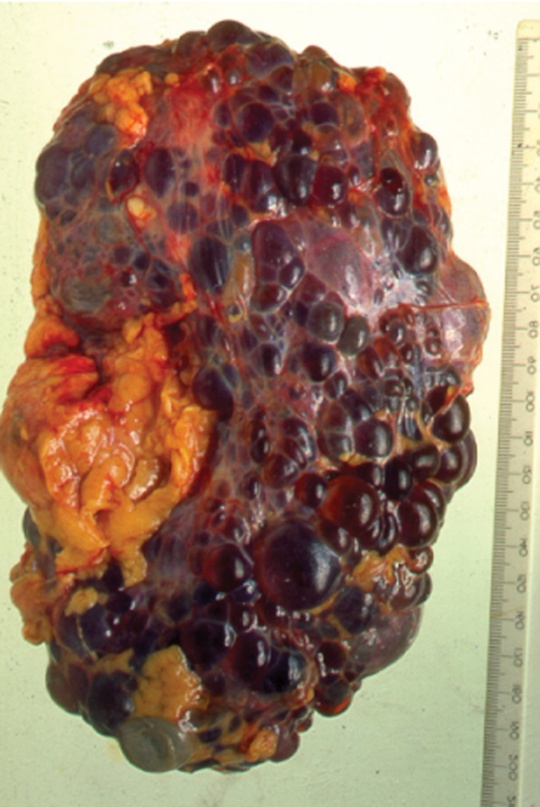 Developmental Aspects
Most elderly people have abnormal kidneys histologically
Kidneys shrink
nephrons decrease in size and number
tubule cells less efficient

GFR ½ that of young adult by age 80
atherosclerosis of renal arteries

Bladder shrinks; loss of bladder tone 
nocturia 
Needing to get up during night/sleep to urinate
incontinence